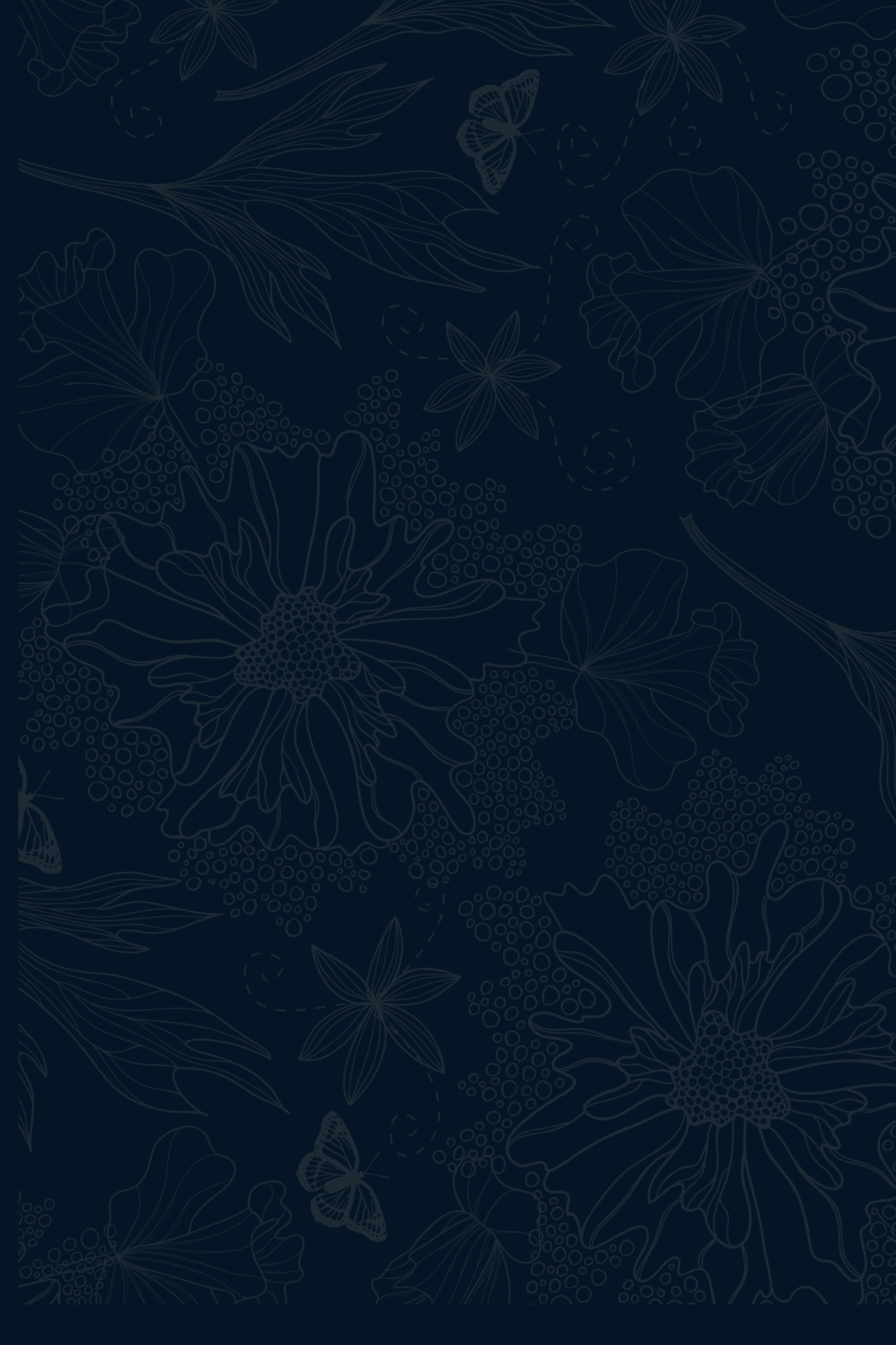 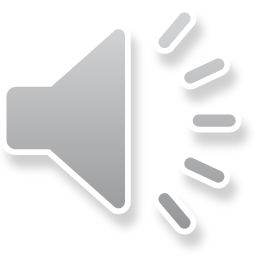 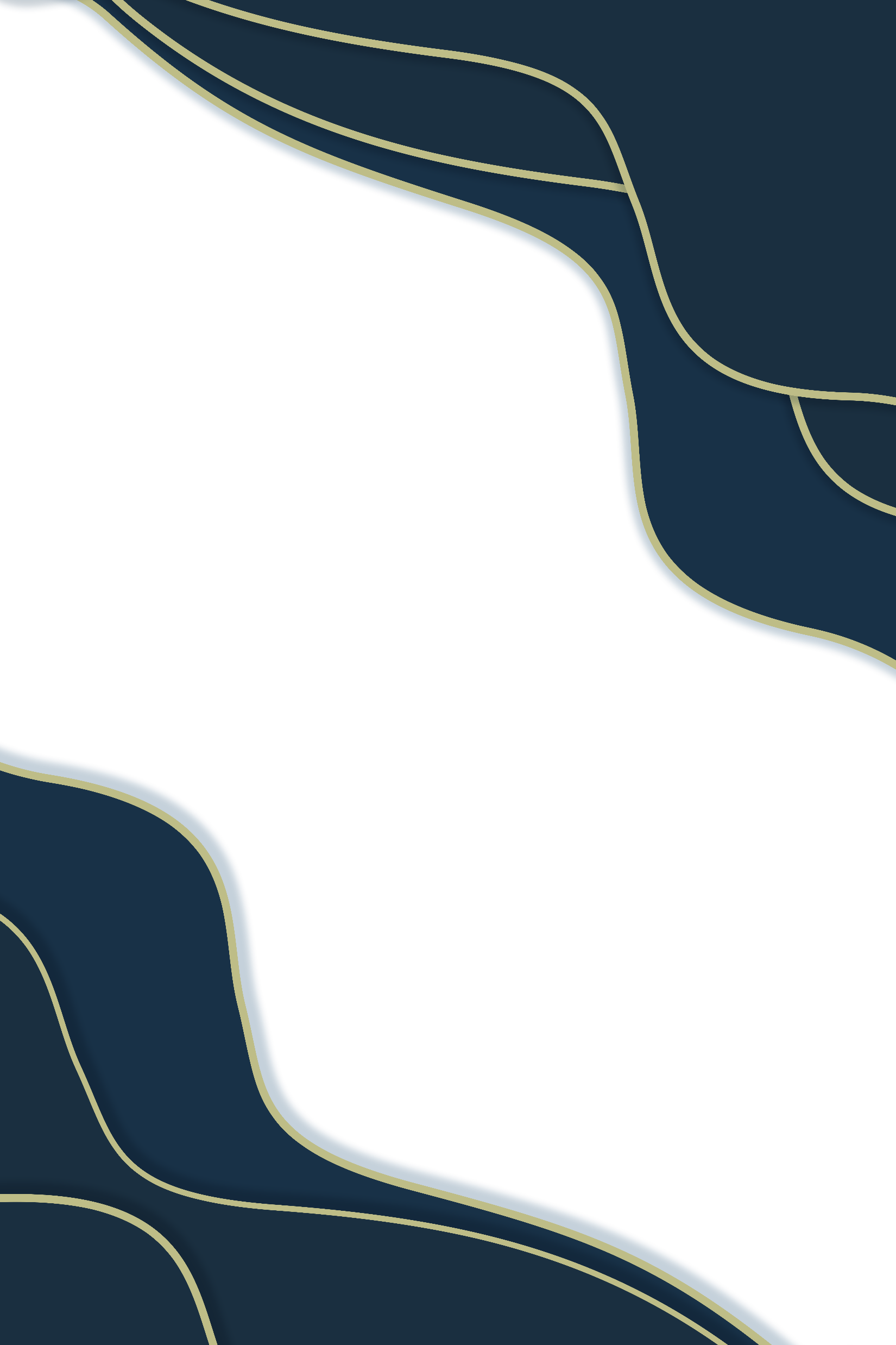 WORK REPORT
工作复盘
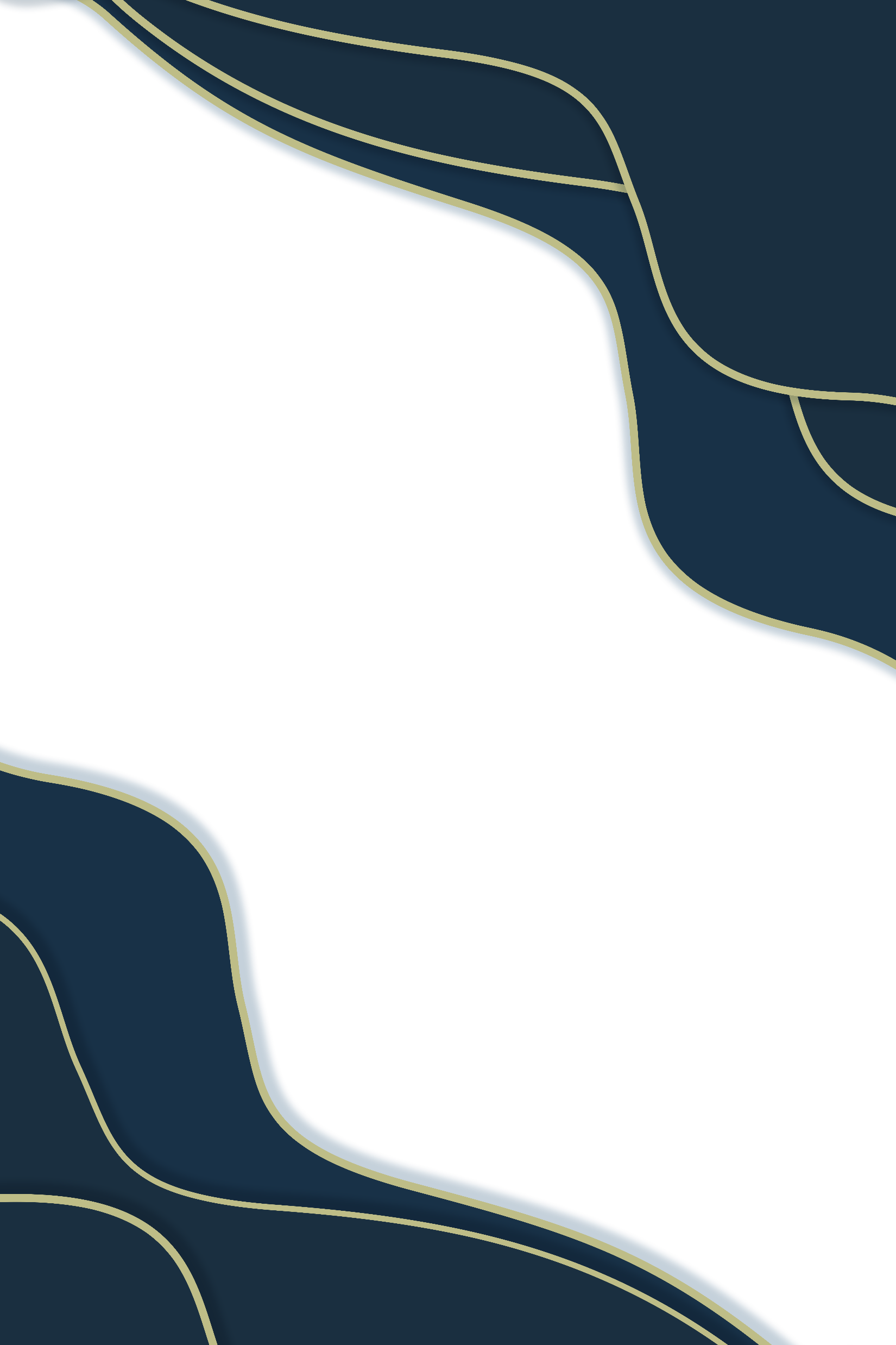 Synergistically utilize technically sound portals with frictionless chains. Dramatically customize empowered networks rather than goal-opportunities.
汇报人：PPT汇
汇报时间：20XX年X月X
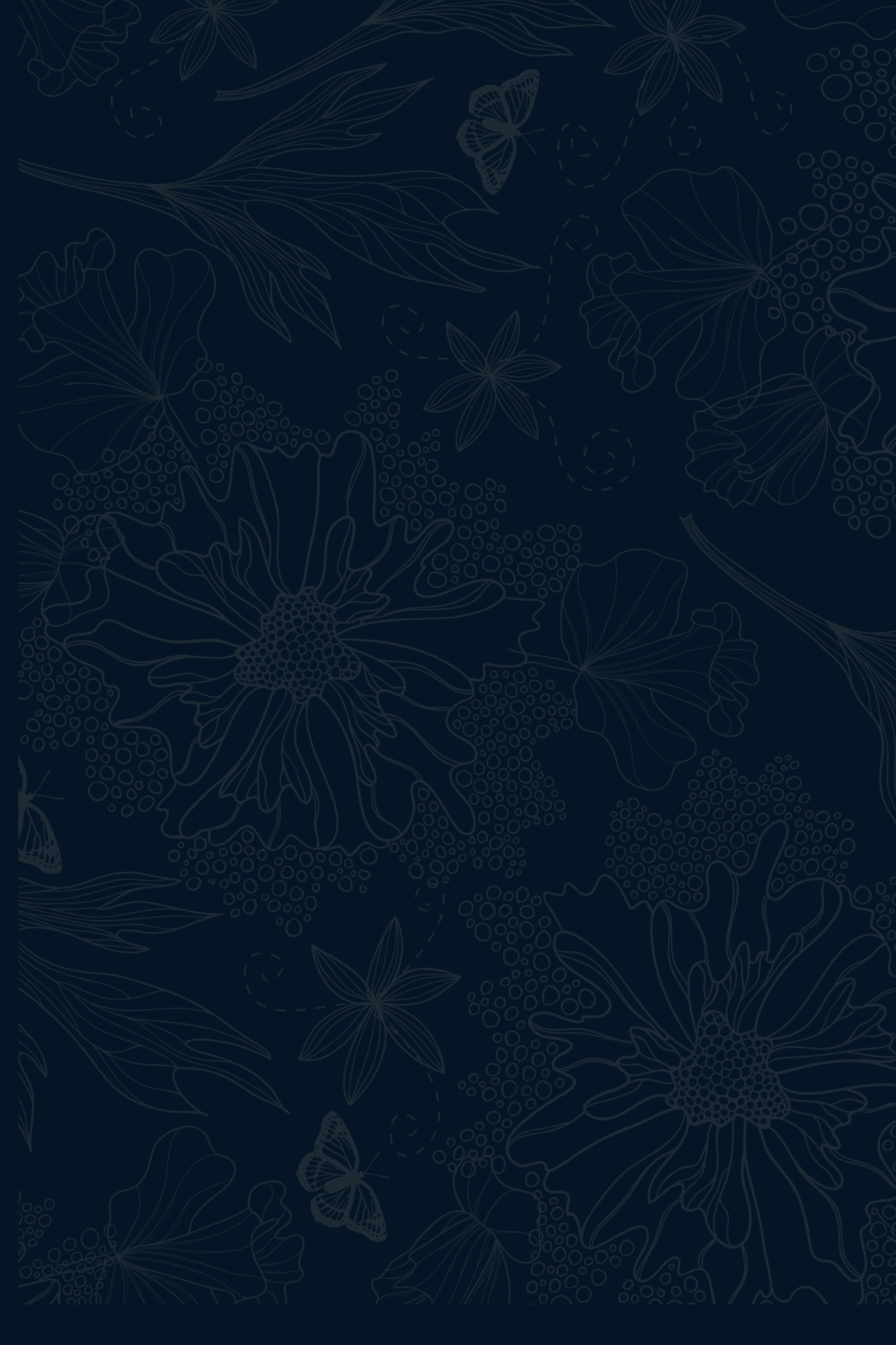 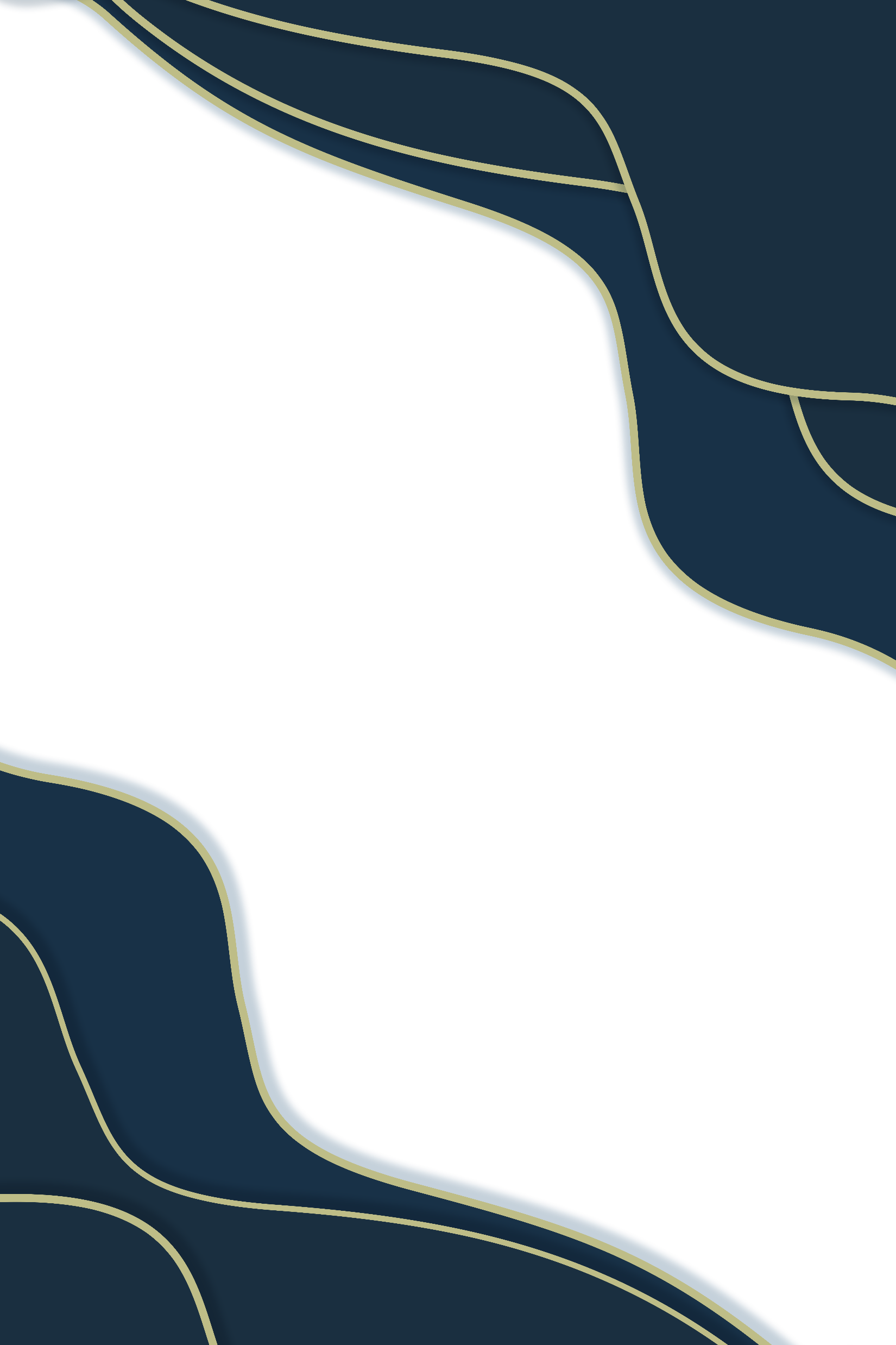 季度成绩
01
区域成绩
02
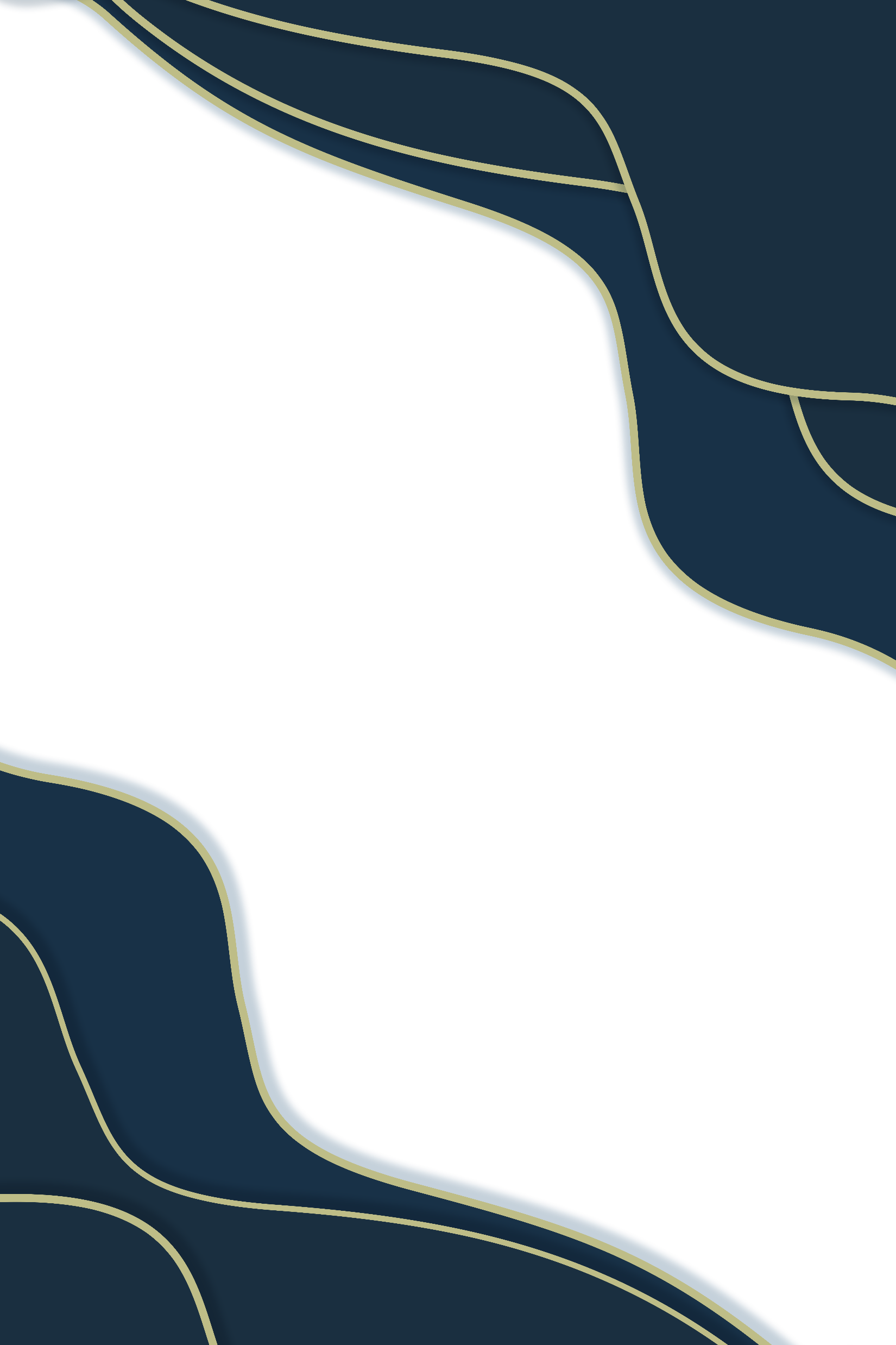 目录
content
数据分析
03
计划安排
04
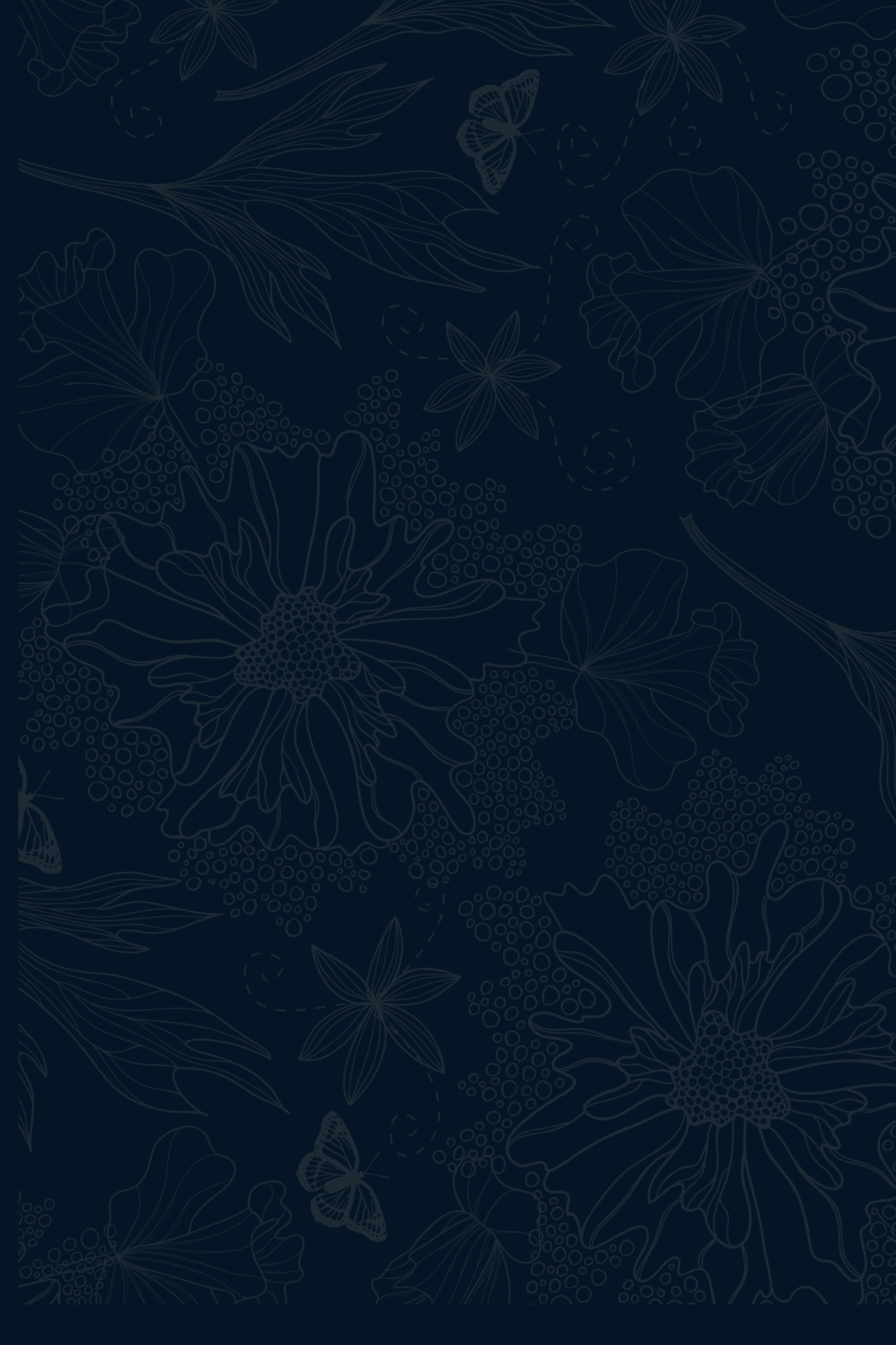 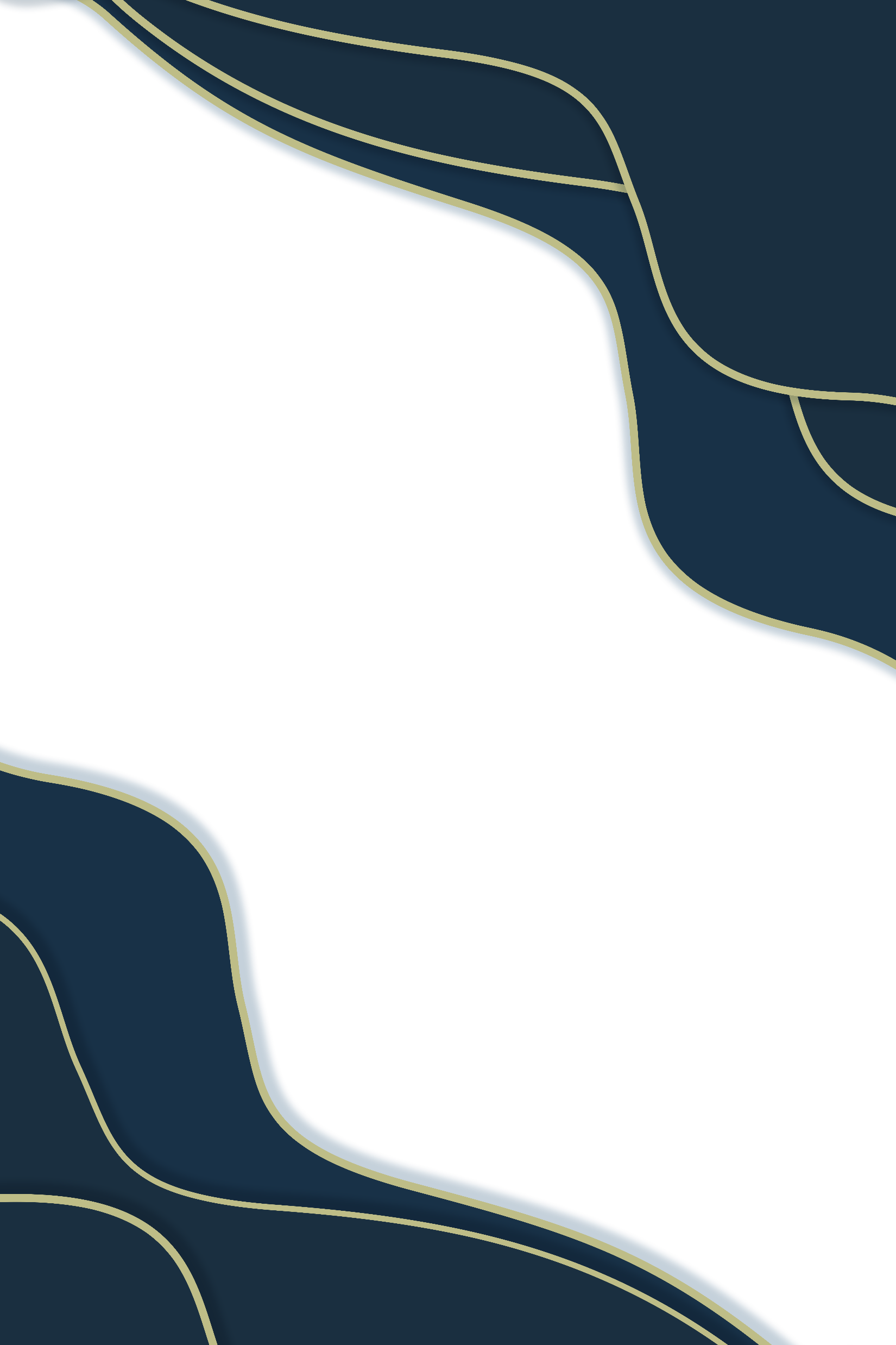 PART 01
季度成绩
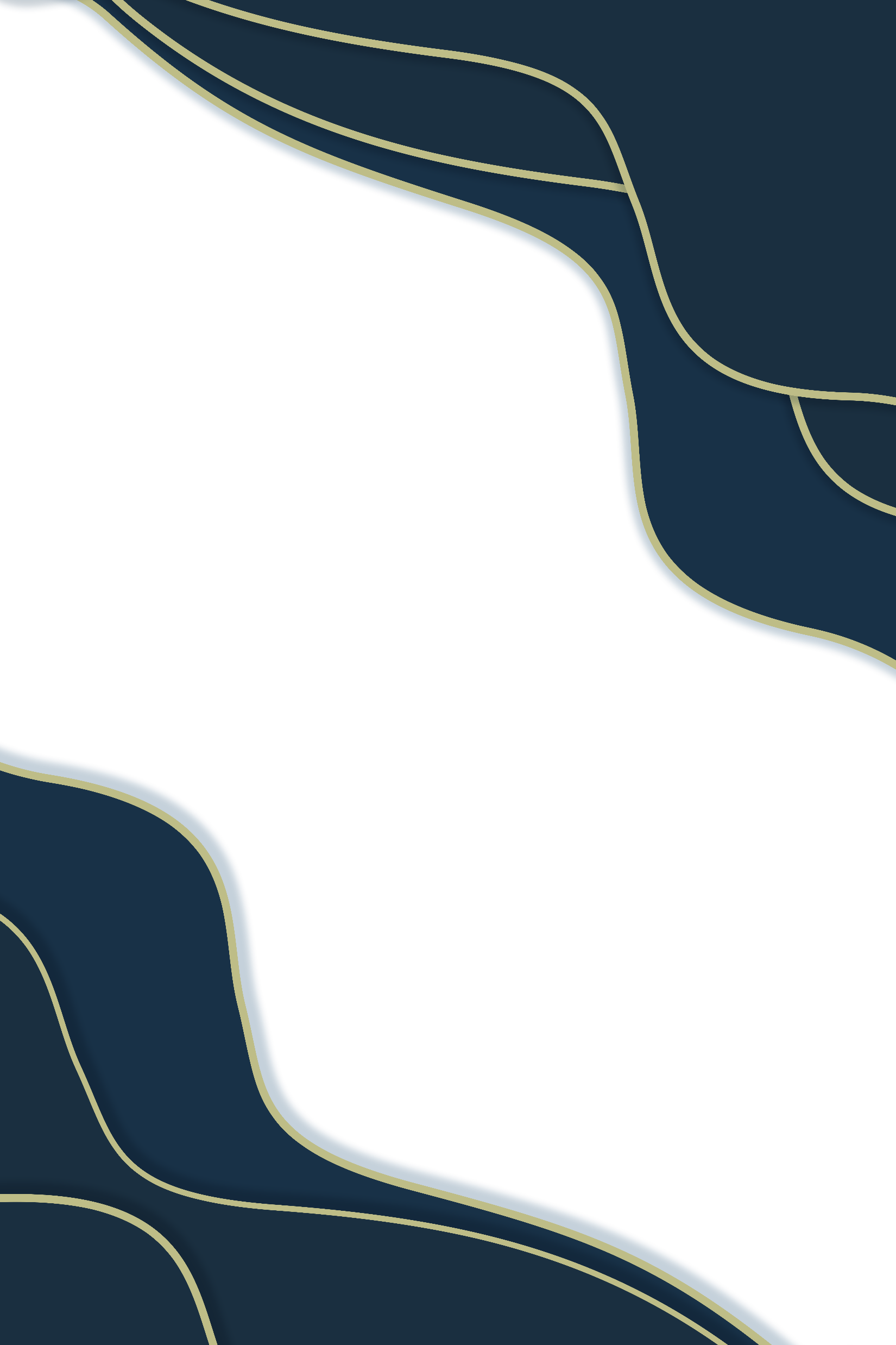 Synergistically utilize technically sound portals with frictionless chains. Dramatically customize empowered networks rather than goal-opportunities.
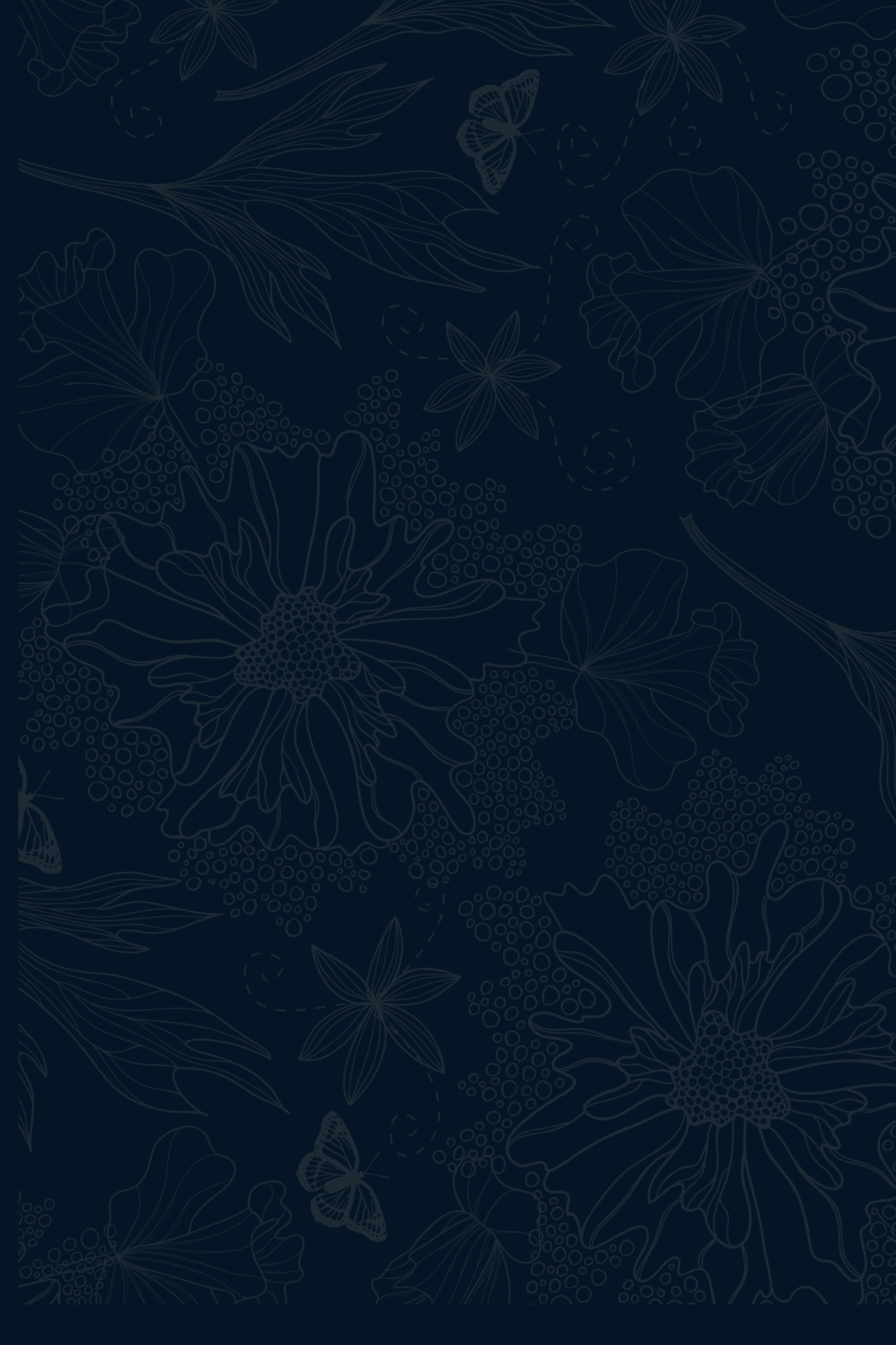 季度成绩
输入标题
输入标题
输入标题
输入标题
点击添加主要文字内容点击添加主要文字内容点击添加主要文字内容点击添加主要文字内容
点击添加主要文字内容点击添加主要文字内容点击添加主要文字内容点击添加主要文字内容
点击添加主要文字内容点击添加主要文字内容点击添加主要文字内容点击添加主要文字内容
点击添加主要文字内容点击添加主要文字内容点击添加主要文字内容点击添加主要文字内容
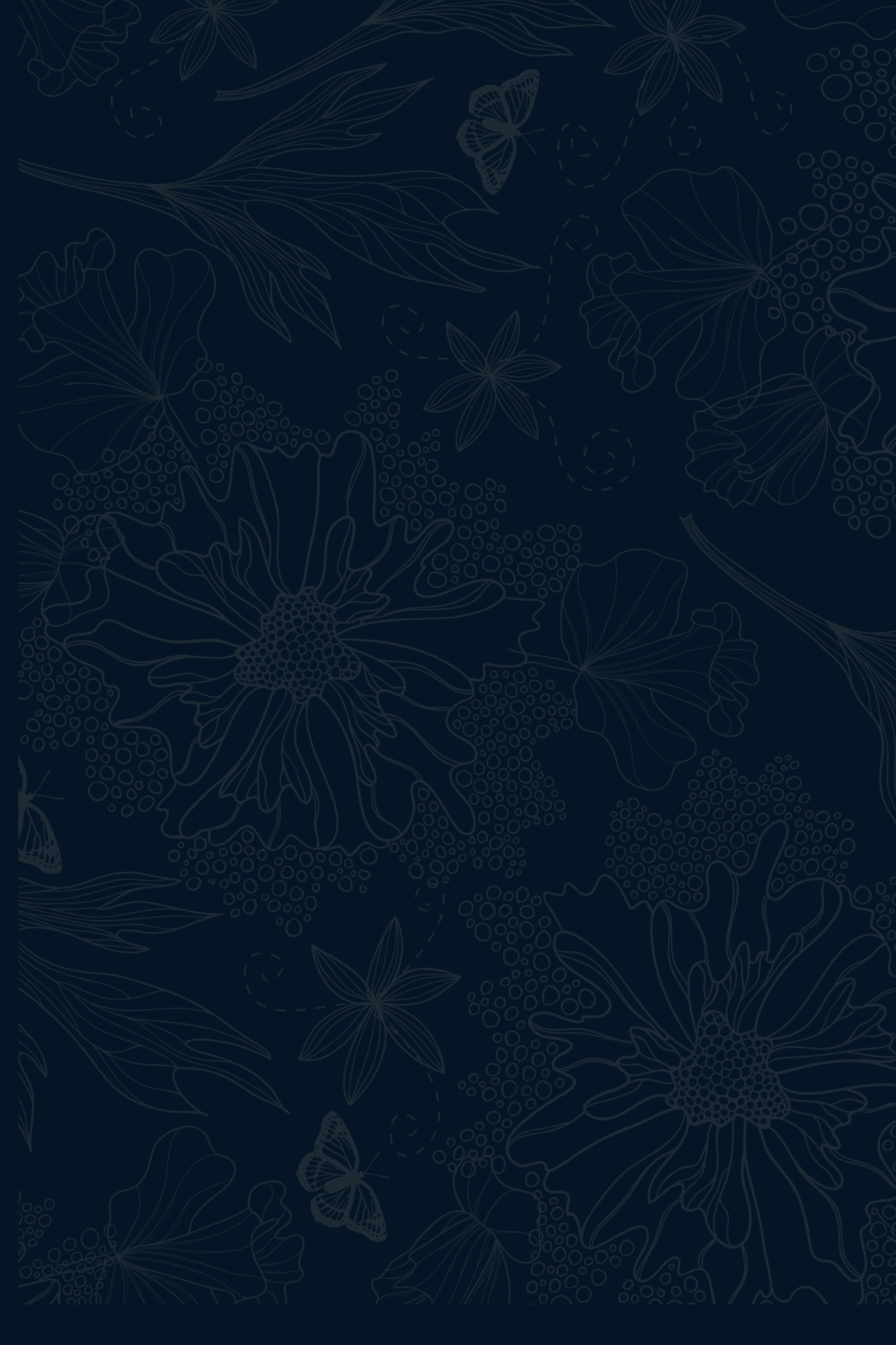 季度成绩
75,600
89,750
2,508
单击此处添加您的文本，并根据需要修改文字的颜色及大小。单击此处添加您的文本。单击此处添加您的文本
单击此处添加您的文本，并根据需要修改文字的颜色及大小。单击此处添加您的文本。单击此处添加您的文本
单击此处添加您的文本，并根据需要修改文字的颜色及大小。单击此处添加您的文本。单击此处添加您的文本
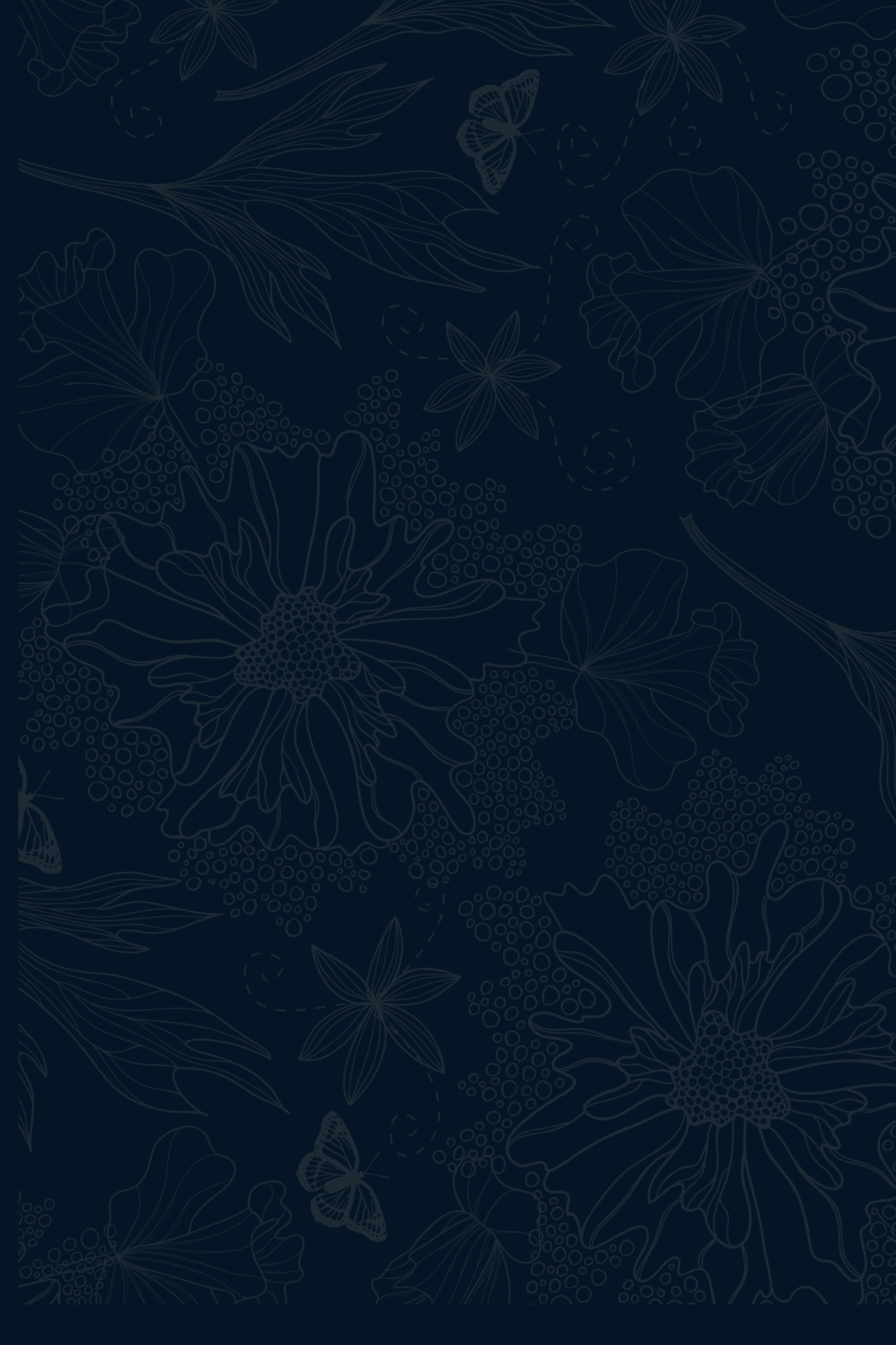 季度成绩
1000
900
800
单位：万元
输入标题
700
780
80%
600
Of shopping carts are abandoned right before the transaction its completed. Suitable for all categories
500
610
530
400
For every 6 emails received, we get 3 Phone calls. Suitable for all categories business and personal presentation.
460
300
200
100
项目一
项目二
项目三
项目四
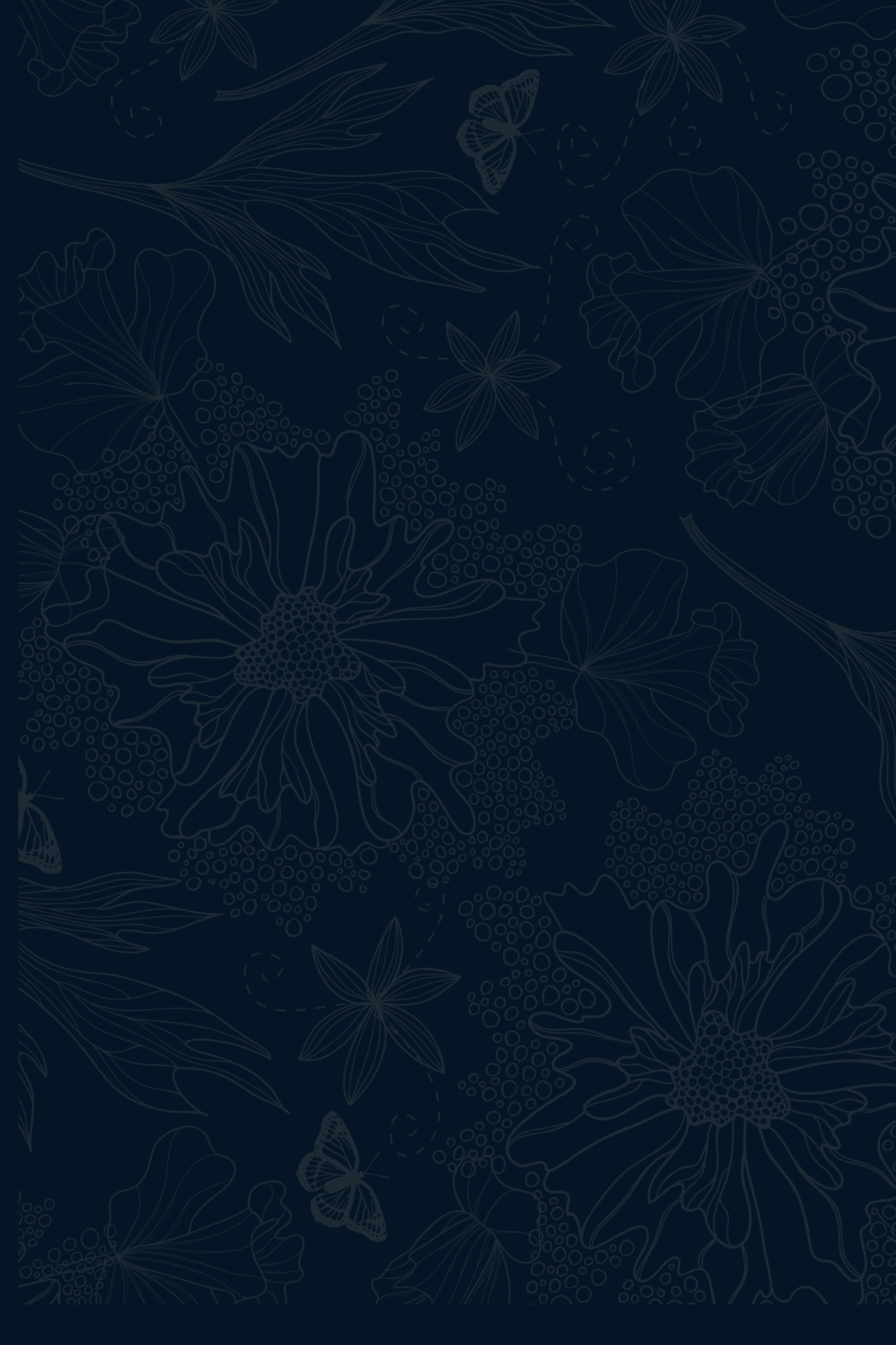 季度成绩
PRODUCT B
PRODUCT D
PRODUCT C
PRODUCT A
Market Sales
Market Sales
Market Sales
Market Sales
Lorem ipsum dolor sit amet, consectetur adipiscing elit. Mauris interdum, sapien et pellentesque sollicitudin.
Lorem ipsum dolor sit amet, consectetur adipiscing elit. Mauris interdum, sapien et pellentesque sollicitudin.
Lorem ipsum dolor sit amet, consectetur adipiscing elit. Mauris interdum, sapien et pellentesque sollicitudin.
Lorem ipsum dolor sit amet, consectetur adipiscing elit. Mauris interdum, sapien et pellentesque sollicitudin.
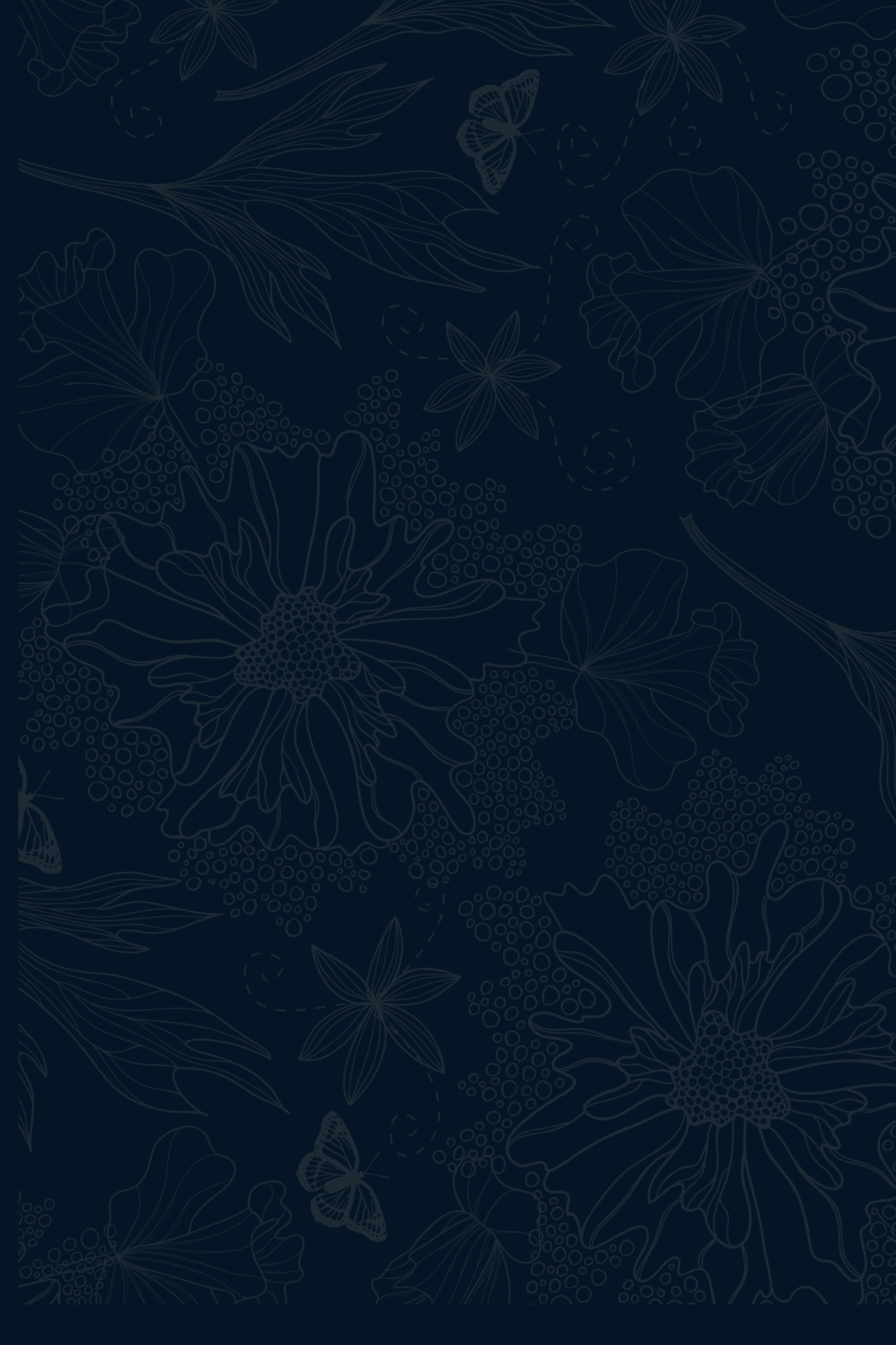 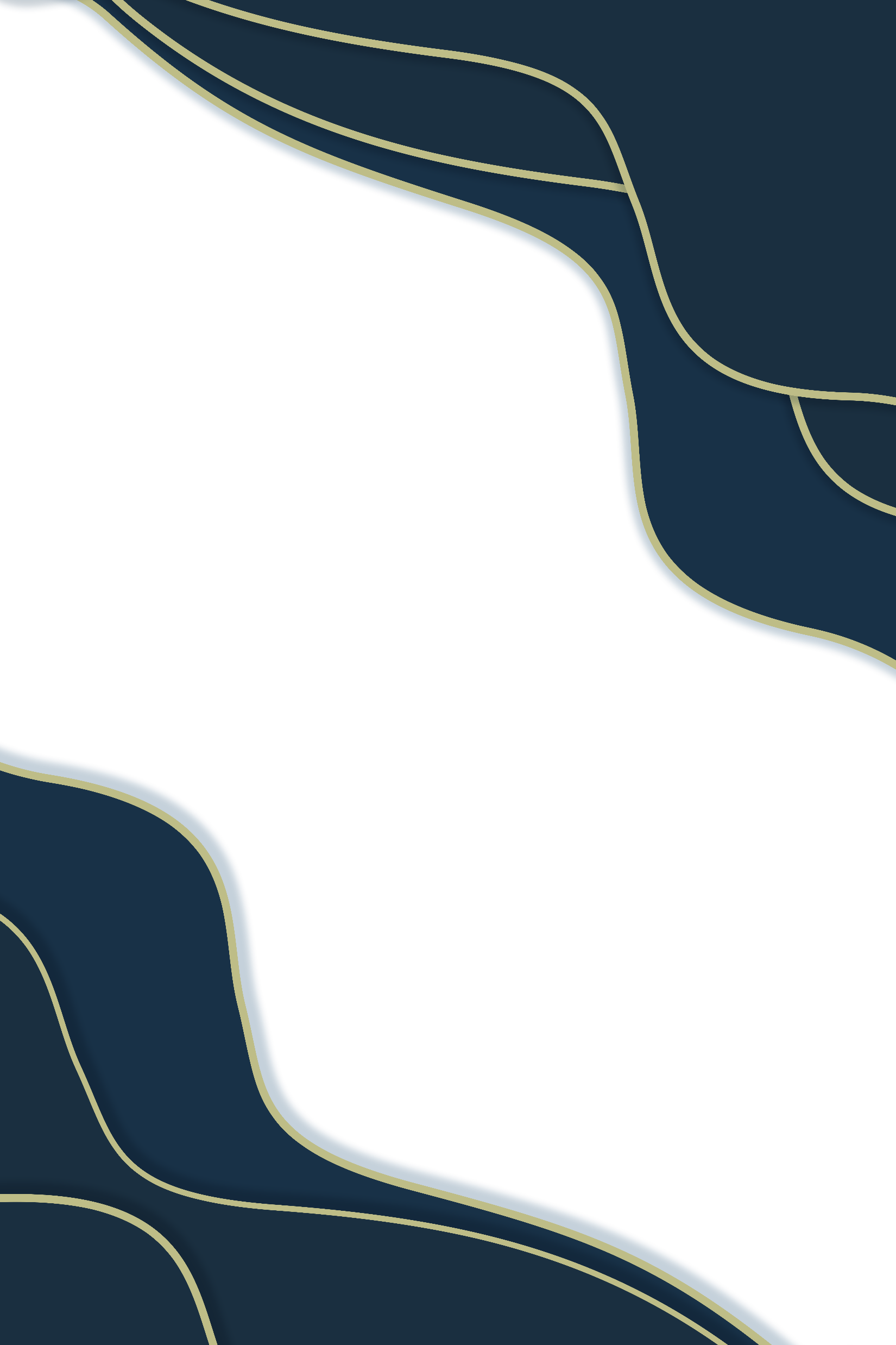 PART 02
区域成绩
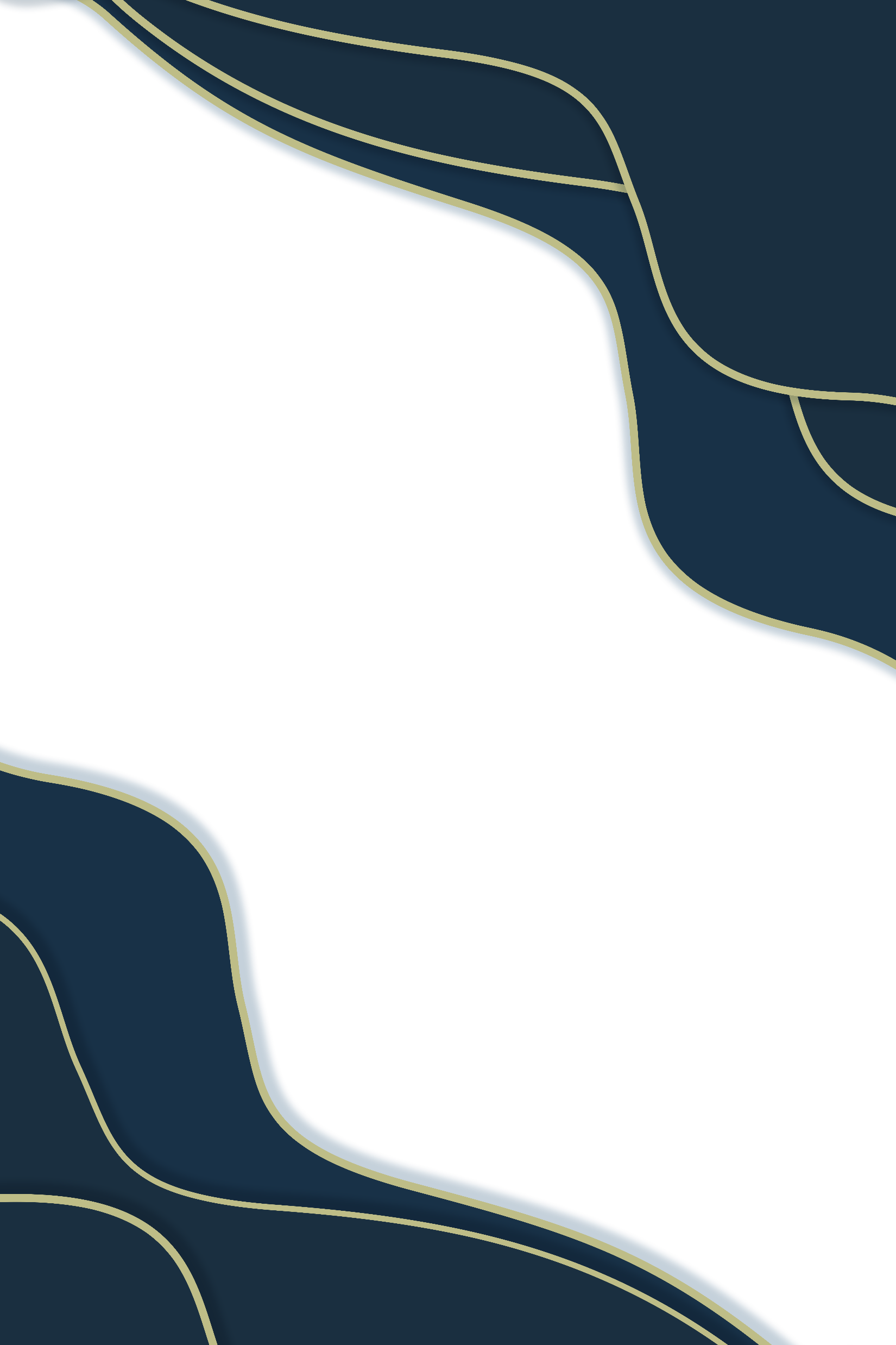 Synergistically utilize technically sound portals with frictionless chains. Dramatically customize empowered networks rather than goal-opportunities.
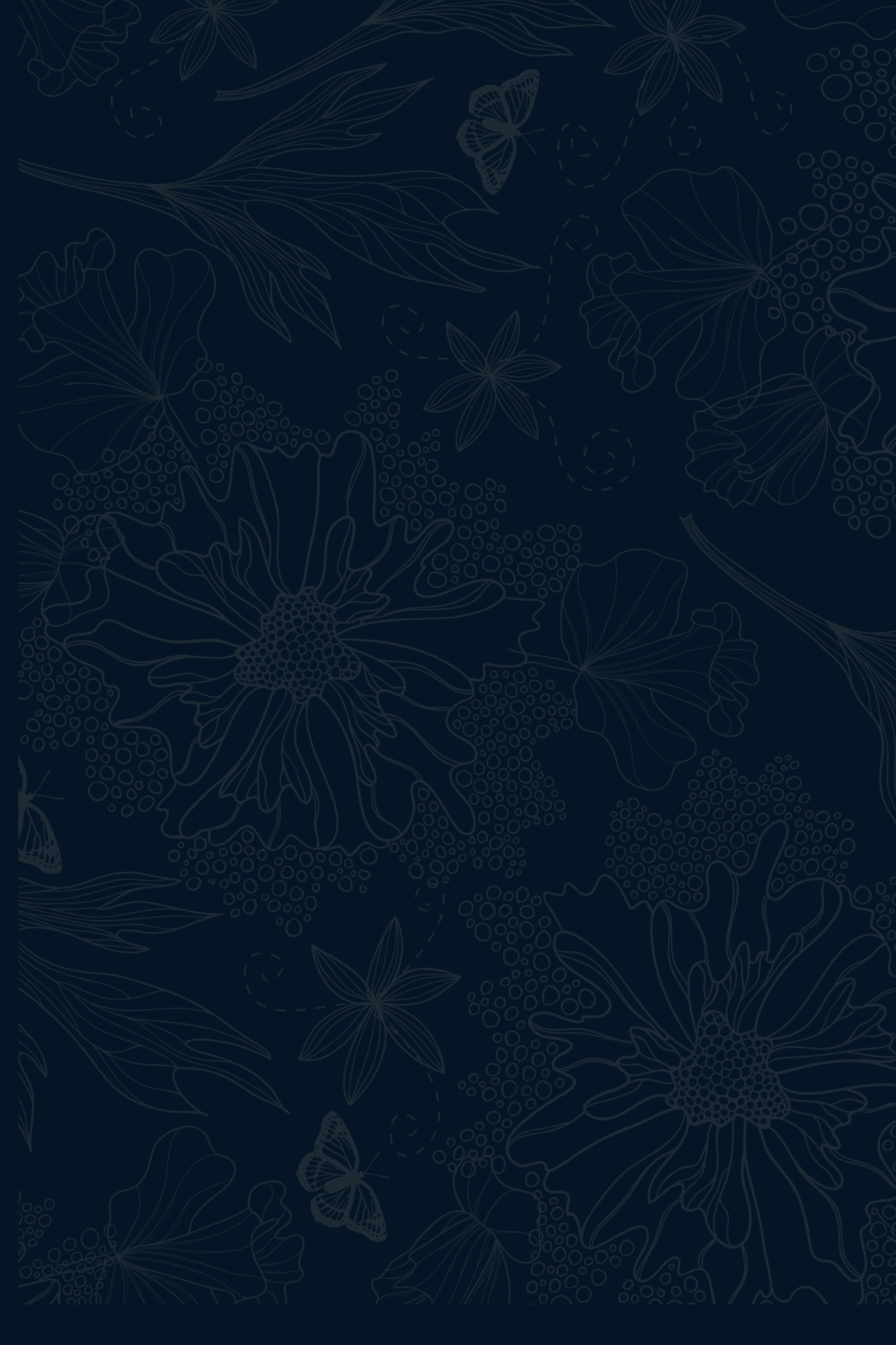 区域成绩
输入标题点击添加主要文字内容点击添加主要文字内容点击添加主要文字内容点击添加主要文字内容.
输入标题点击添加主要文字内容点击添加主要文字内容点击添加主要文字内容点击添加主要文字内容
输入标题点击添加主要文字内容点击添加主要文字内容点击添加主要文字内容点击添加主要文字内容
输入标题点击添加主要文字内容点击添加主要文字内容点击添加主要文字内容点击添加主要文字内容
输入标题点击添加主要文字内容点击添加主要文字内容点击添加主要文字内容点击添加主要文字内容
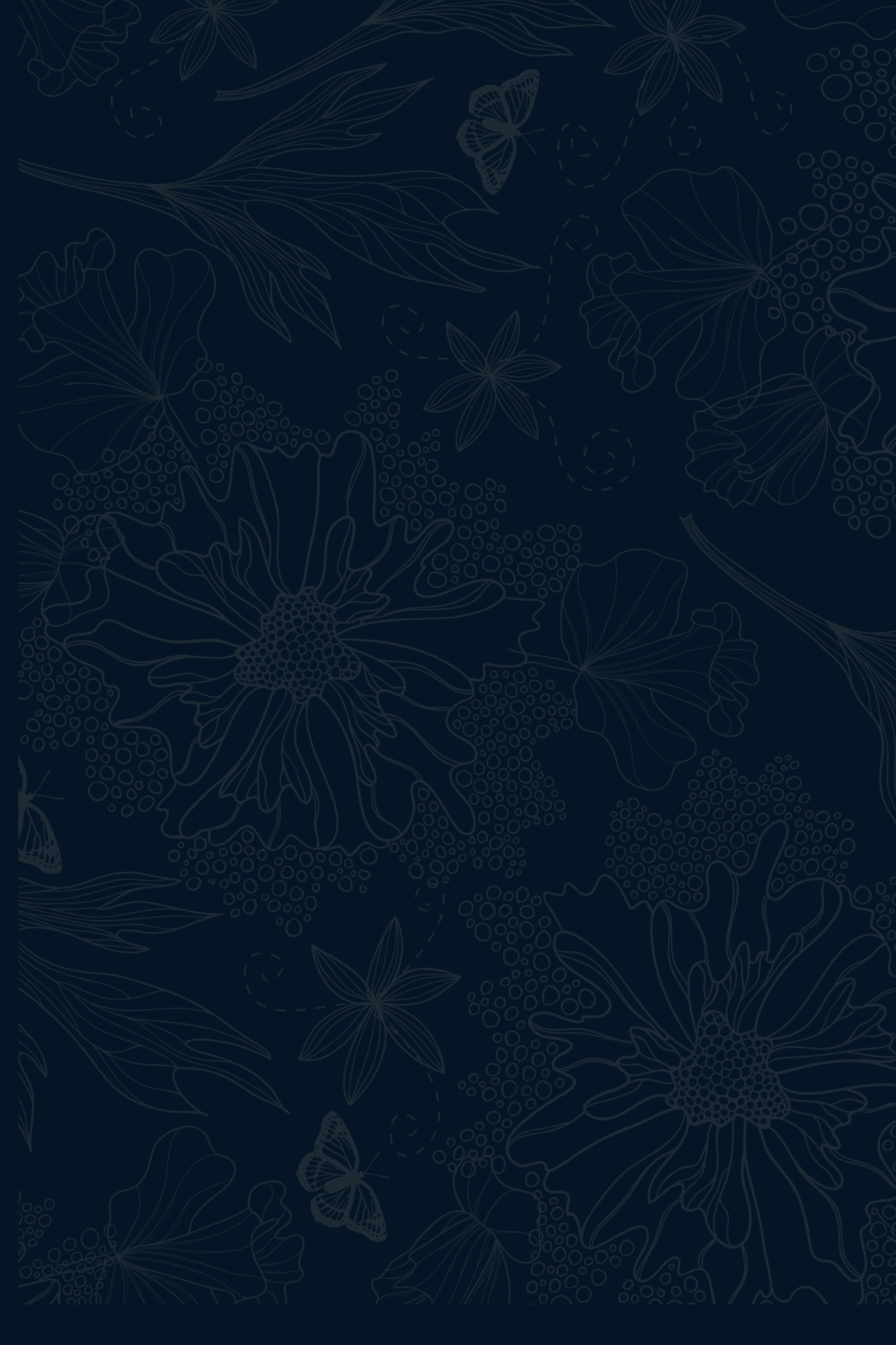 区域成绩
输入标题There are many variations of passages of lorem ipsum available, but the majority  have suffered
标题
输入标题There are many variations of passages of lorem ipsum available, but the majority  have suffered
输入标题
There are many variations of passages of lorem ipsum available, but the majority
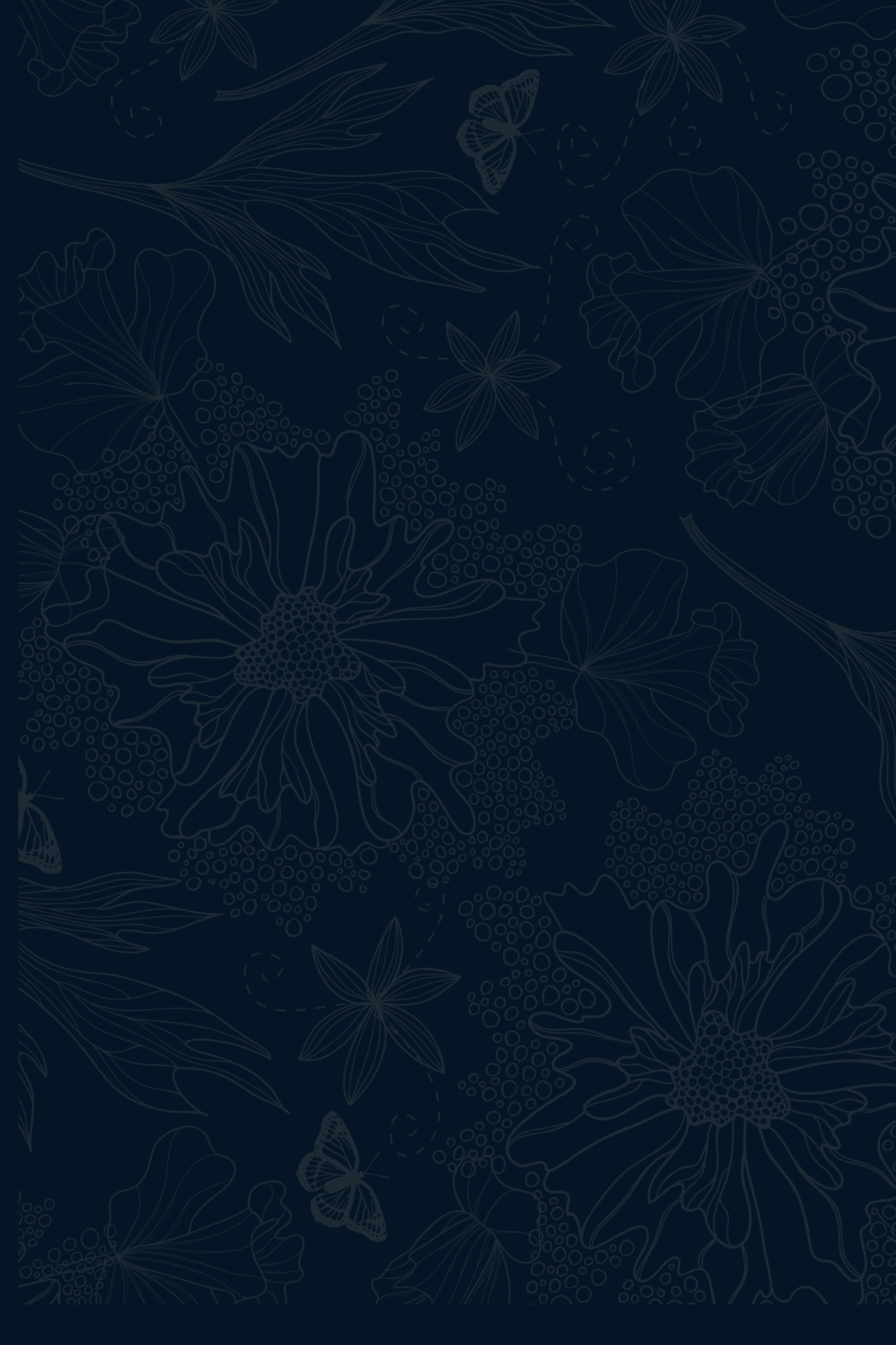 区域成绩
V S
区域成绩
区域成绩
单击此处添加您的文本，并根据需要修改文字的颜色及大小。单击此处添加您的文本
单击此处添加您的文本，并根据需要修改文字的颜色及大小。单击此处添加您的文本
单击此处添加您的文本，并根据需要修改文字的颜色及大小。单击此处添加您的文本
单击此处添加您的文本，并根据需要修改文字的颜色及大小。单击此处添加您的文本
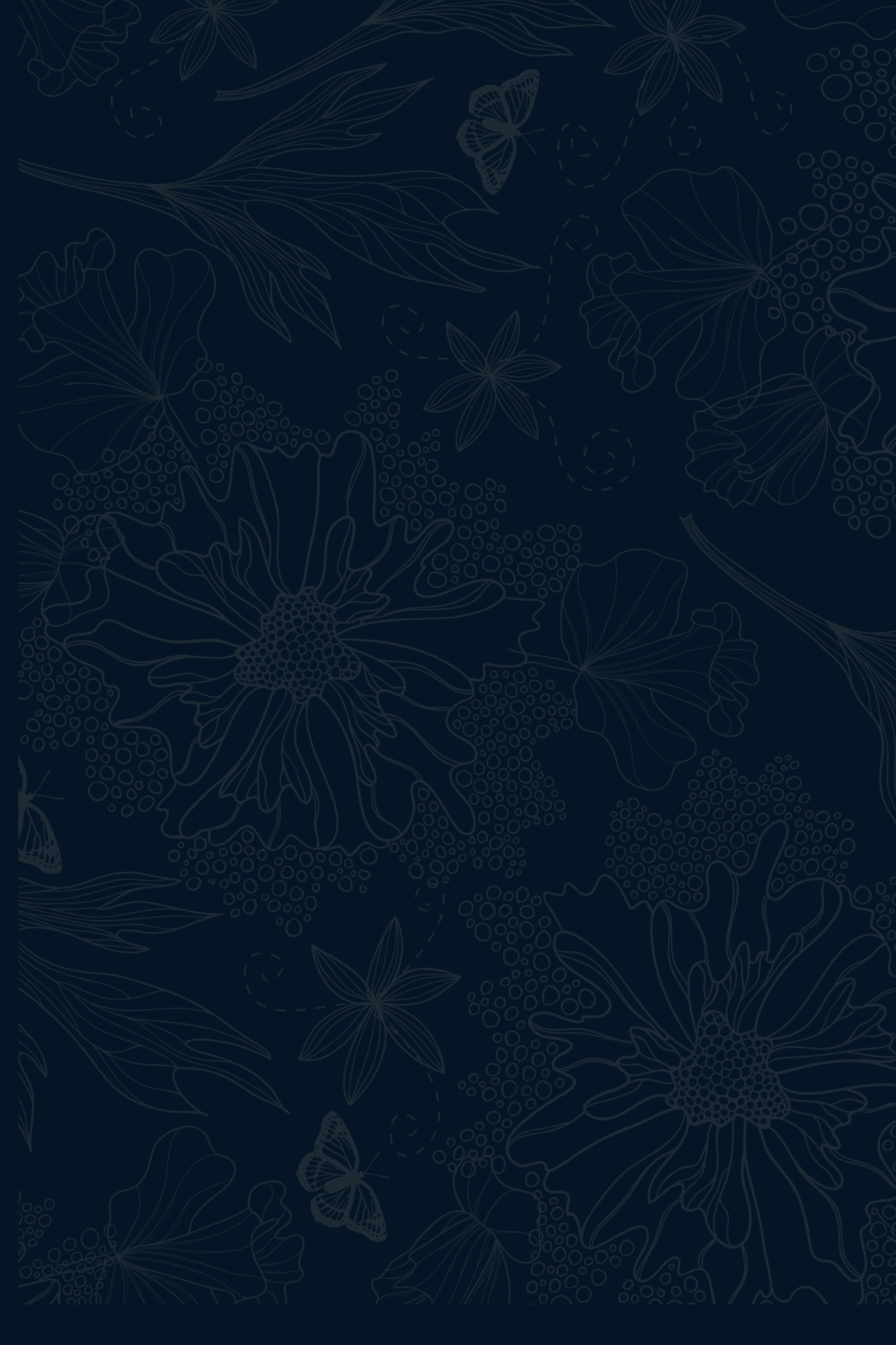 区域成绩
标题关键字
标题关键字
点击输入本栏文字内容，文字内容需概括精炼，无需多余的文字修饰，在不改动排版的情况下，尽量控制在四点内说明，标题将每个具体意义概括提出观点
点击输入本栏文字内容，文字内容需概括精炼，无需多余的文字修饰，在不改动排版的情况下，尽量控制在四点内说明，标题将每个具体意义概括提出观点
标题关键字
标题关键字
点击输入本栏文字内容，文字内容需概括精炼，无需多余的文字修饰，在不改动排版的情况下，尽量控制在四点内说明，标题将每个具体意义概括提出观点
点击输入本栏文字内容，文字内容需概括精炼，无需多余的文字修饰，在不改动排版的情况下，尽量控制在四点内说明，标题将每个具体意义概括提出观点
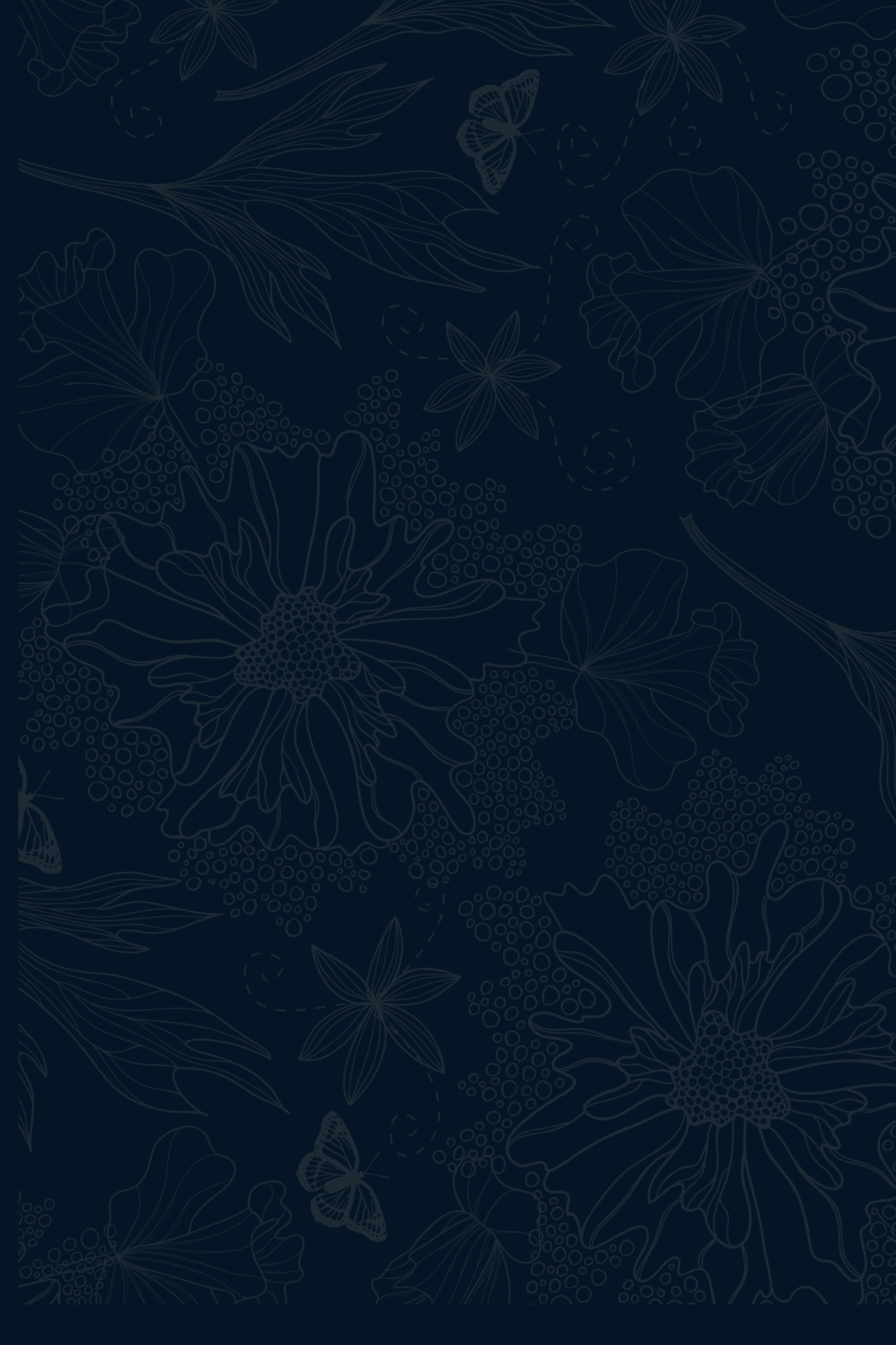 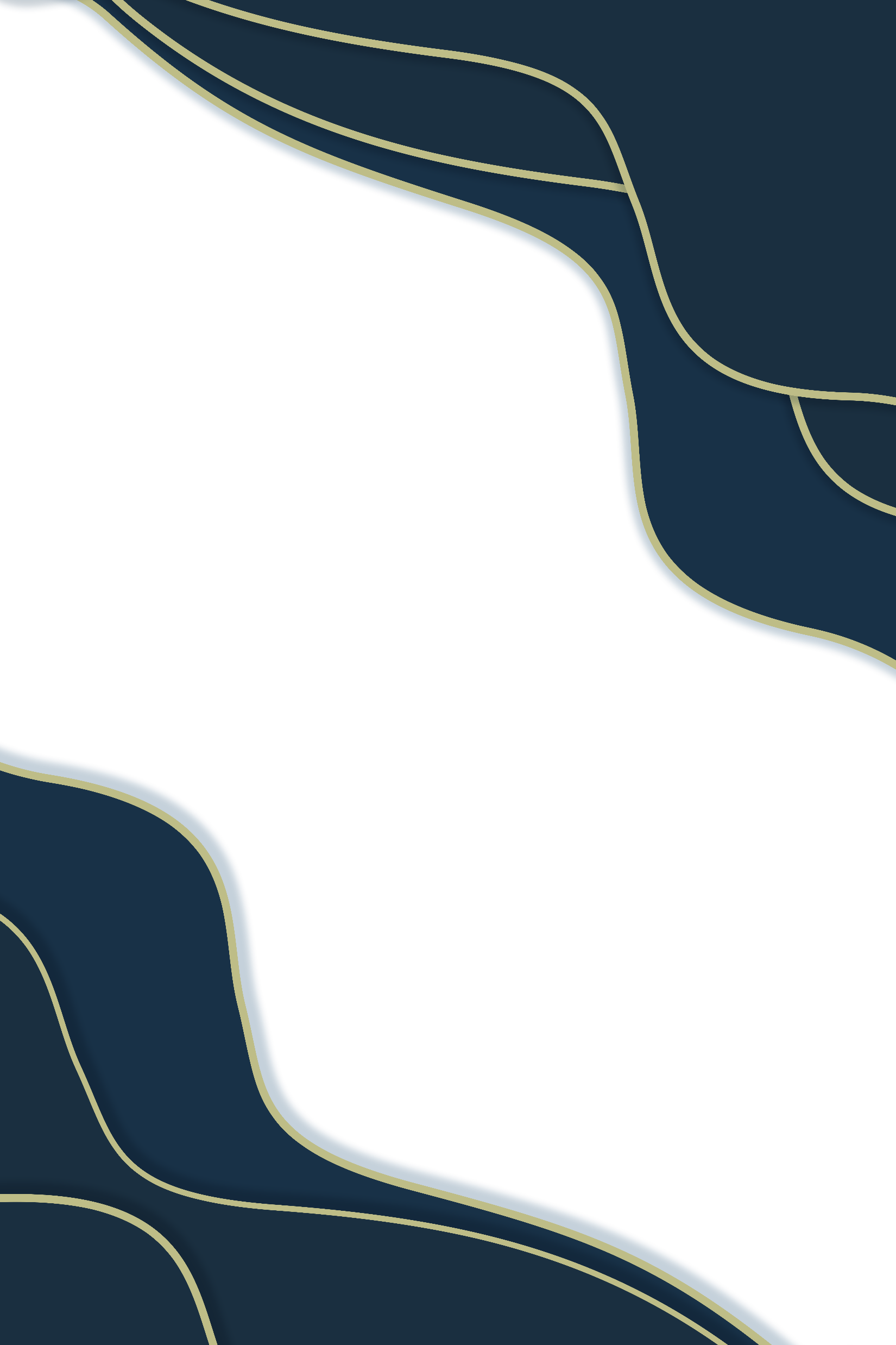 PART 03
数据分析
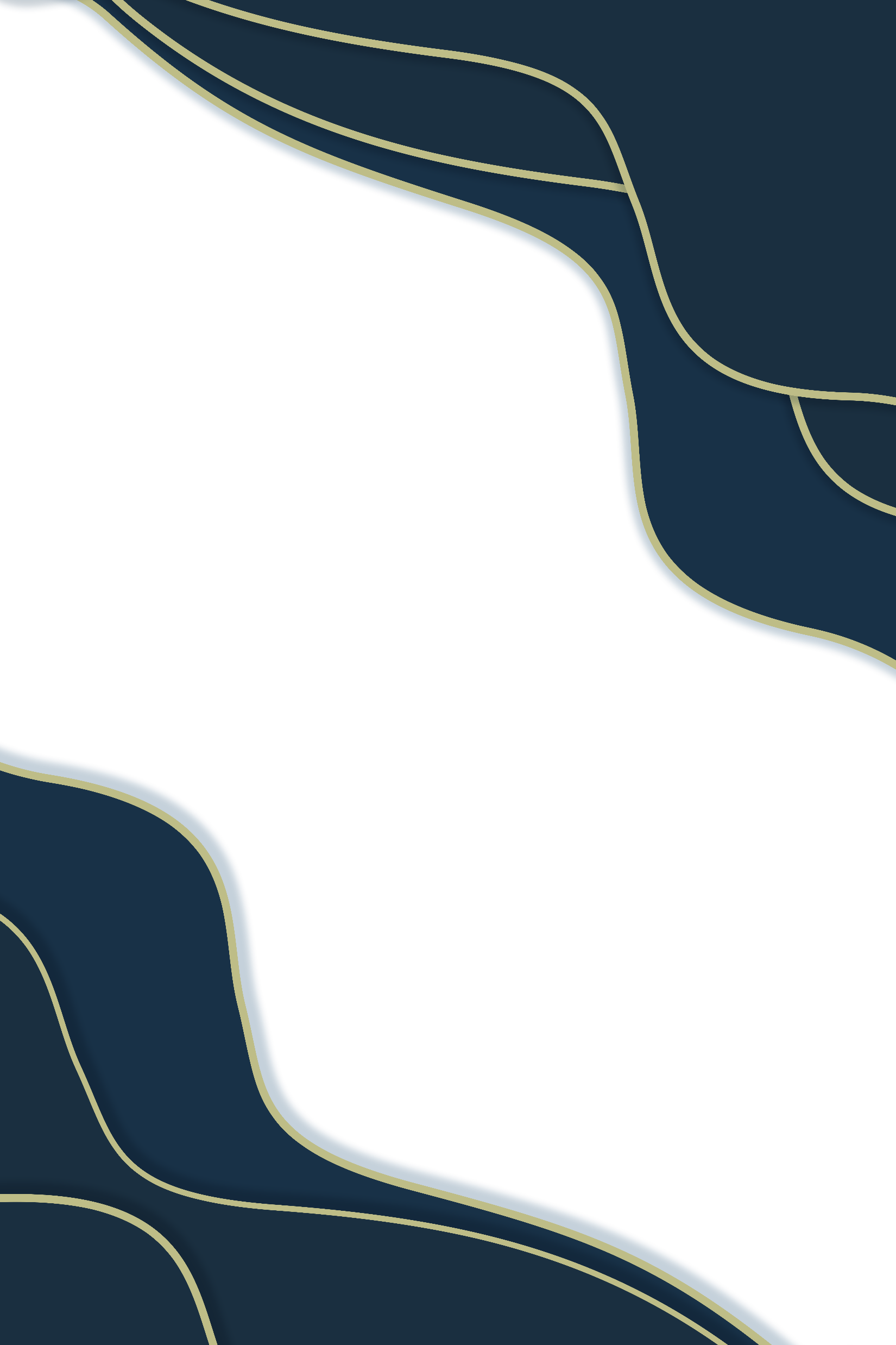 Synergistically utilize technically sound portals with frictionless chains. Dramatically customize empowered networks rather than goal-opportunities.
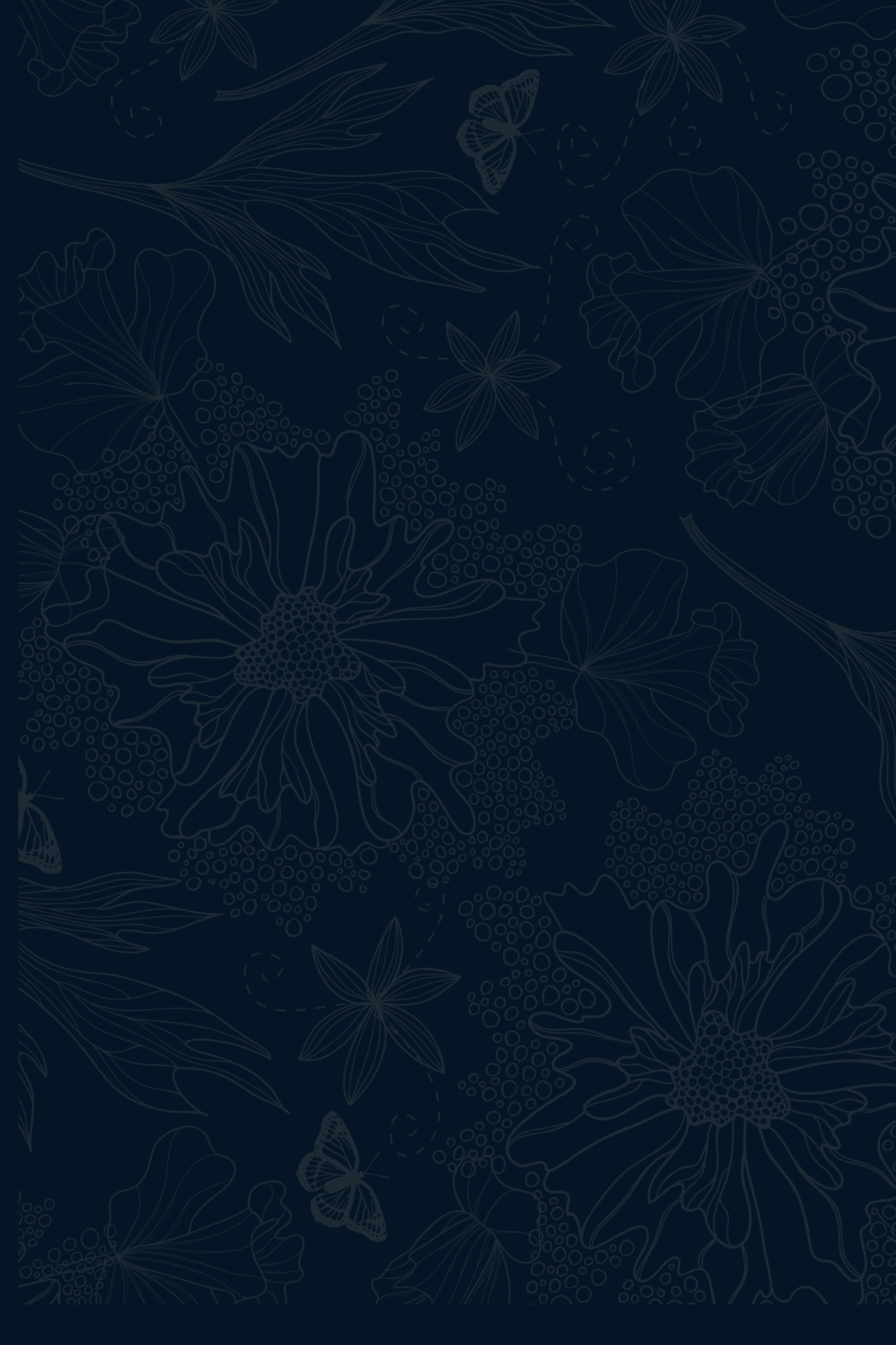 数据分析
Lorem ipsum dolor sit amet, consectetur adipiscing elit nulla imperdiet volutpat dui at fermentum aliquam erat volutpat
Lorem ipsum dolor sit amet, consectetur adipiscing elit nulla imperdiet volutpat dui at fermentum aliquam erat volutpat
95%
25%
输入标题
输入标题
输入标题
输入标题
Lorem ipsum dolor sit amet, consectetur adipiscing elit nulla imperdiet volutpat dui at fermentum aliquam erat volutpat
Lorem ipsum dolor sit amet, consectetur adipiscing elit nulla imperdiet volutpat dui at fermentum aliquam erat volutpat
85%
45%
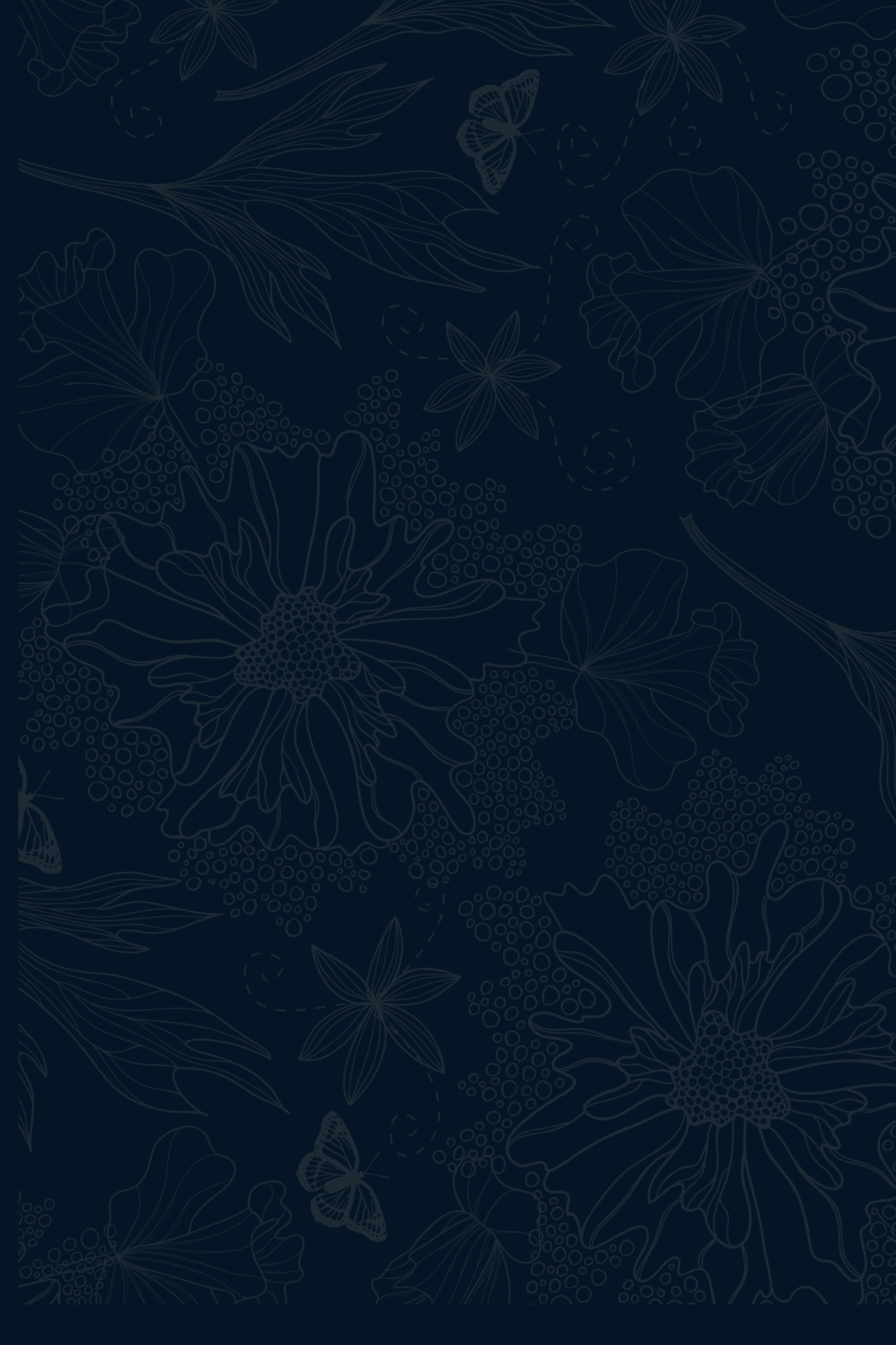 数据分析
01
02
03
04
输入标题
输入标题
输入标题
输入标题
点击添加主要文字内容点击添加主要文字内容点击添加主要文字内容点击添加主要文字内容
点击添加主要文字内容点击添加主要文字内容点击添加主要文字内容点击添加主要文字内容
点击添加主要文字内容点击添加主要文字内容点击添加主要文字内容点击添加主要文字内容
点击添加主要文字内容点击添加主要文字内容点击添加主要文字内容点击添加主要文字内容
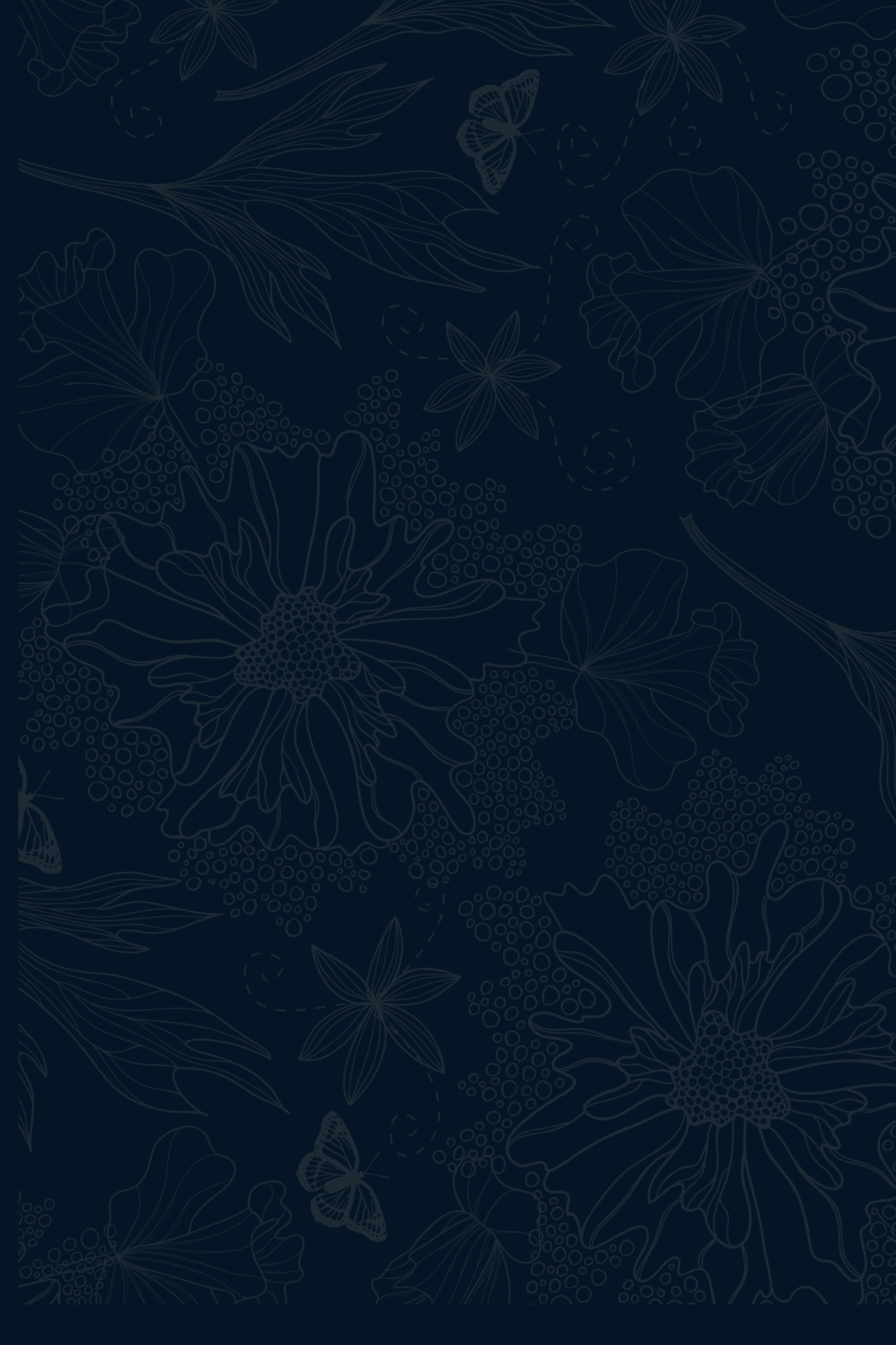 数据分析
输入您的标题
OUR COMPANY
60%
50%
This is a sample letter that has been placed to demonstrate the typing format on the letterhead design. When positioned the letterhead design. When positioned properly.
85%
35%
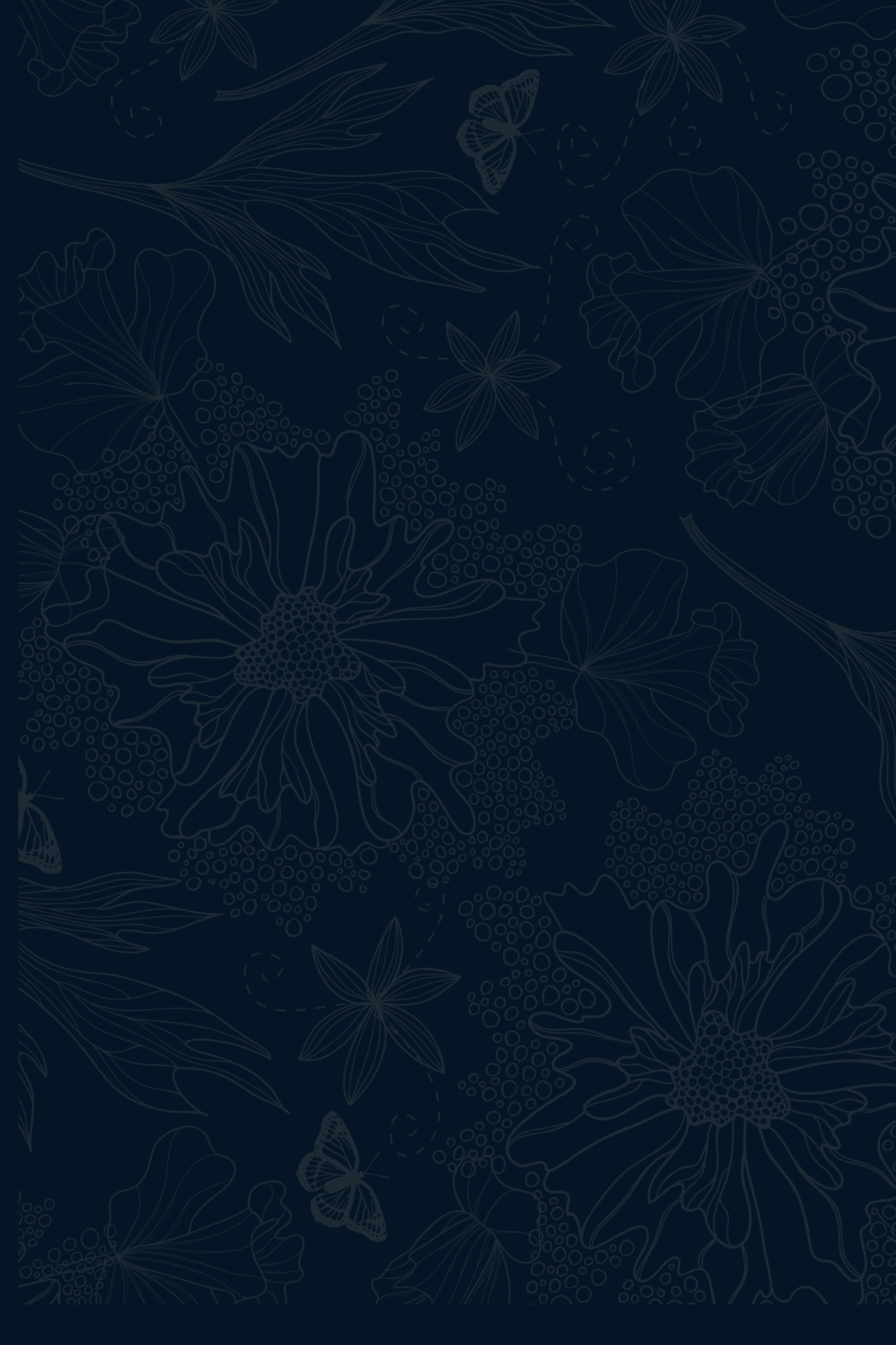 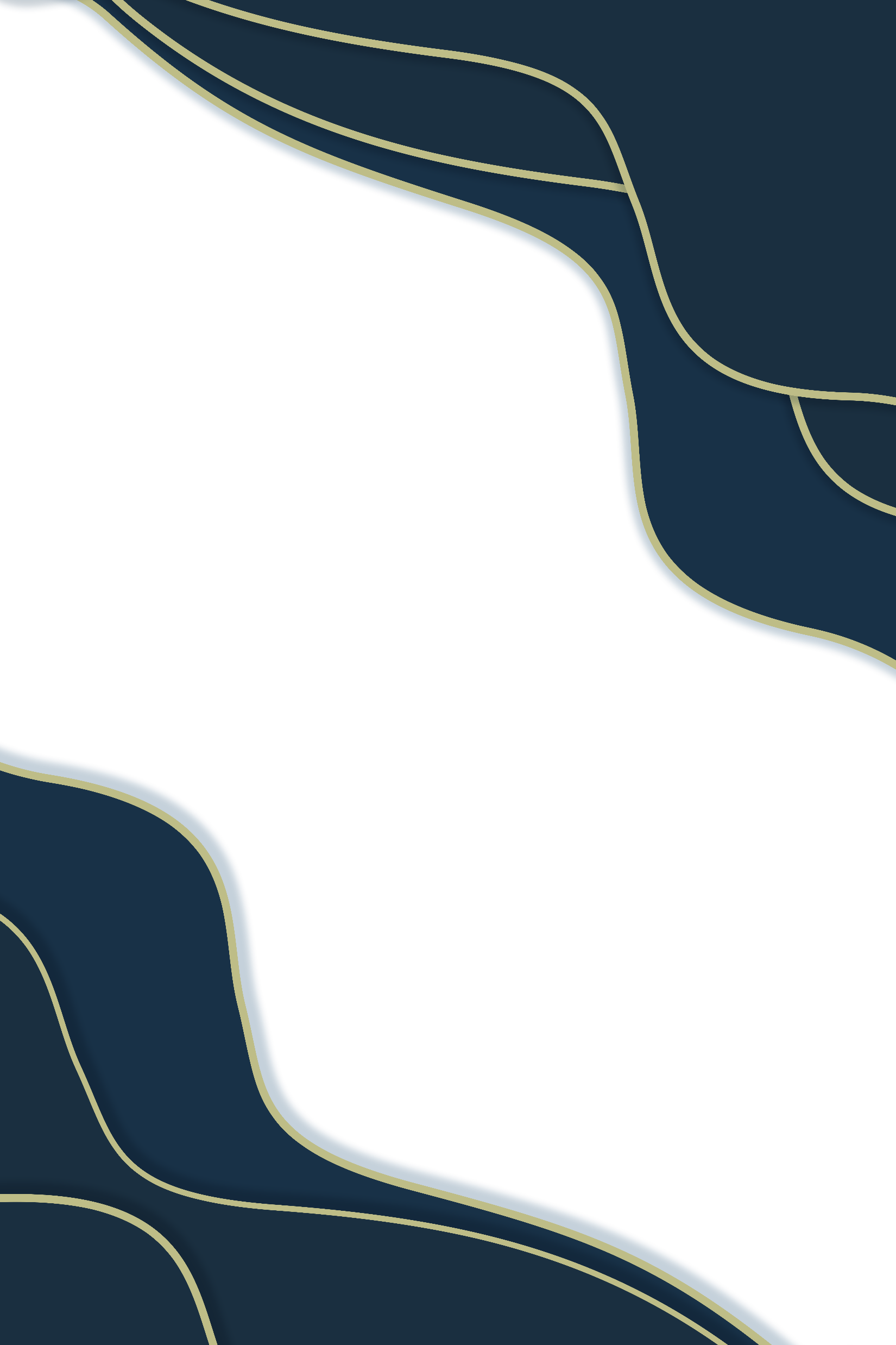 PART 04
计划安排
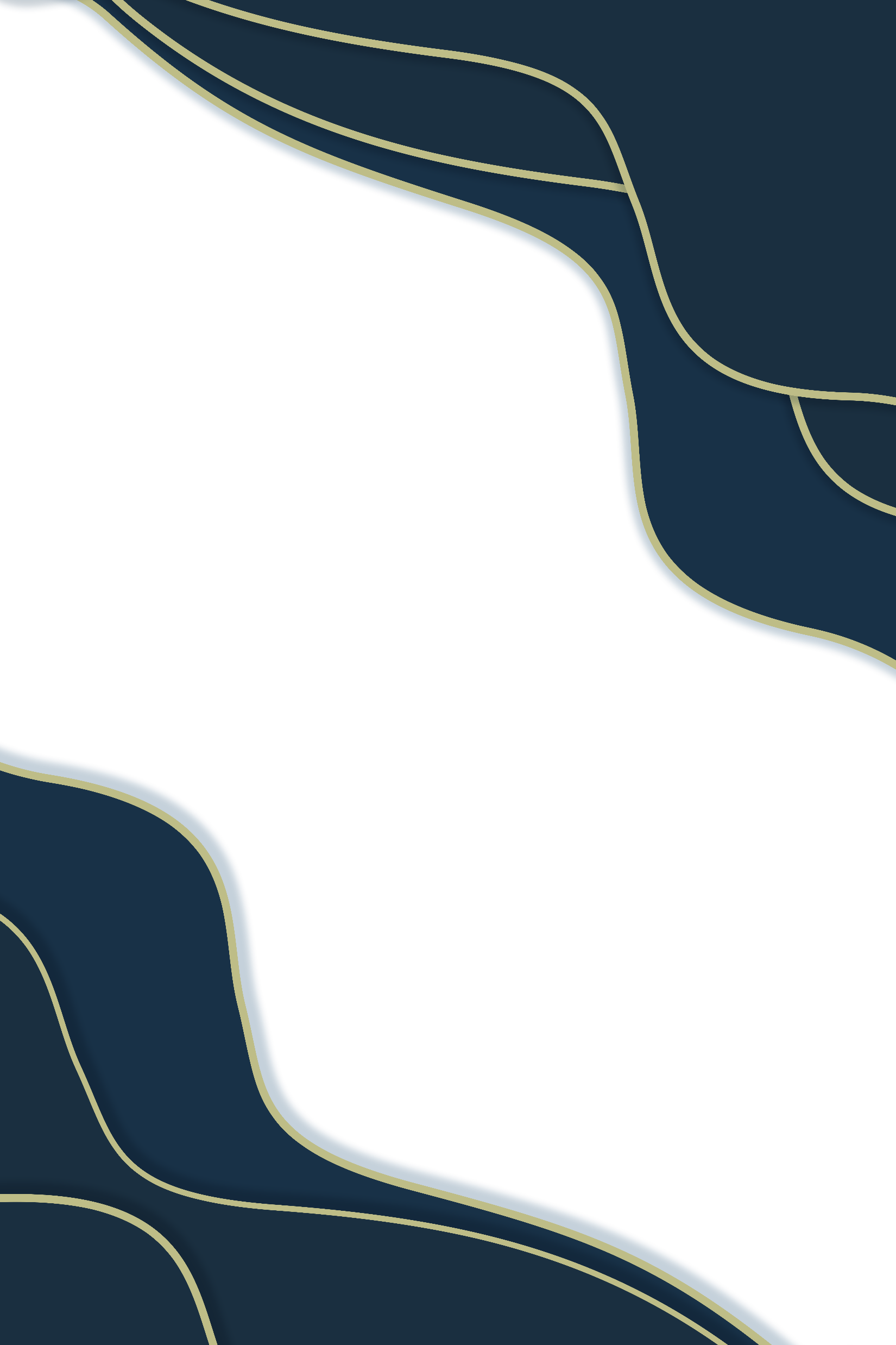 Synergistically utilize technically sound portals with frictionless chains. Dramatically customize empowered networks rather than goal-opportunities.
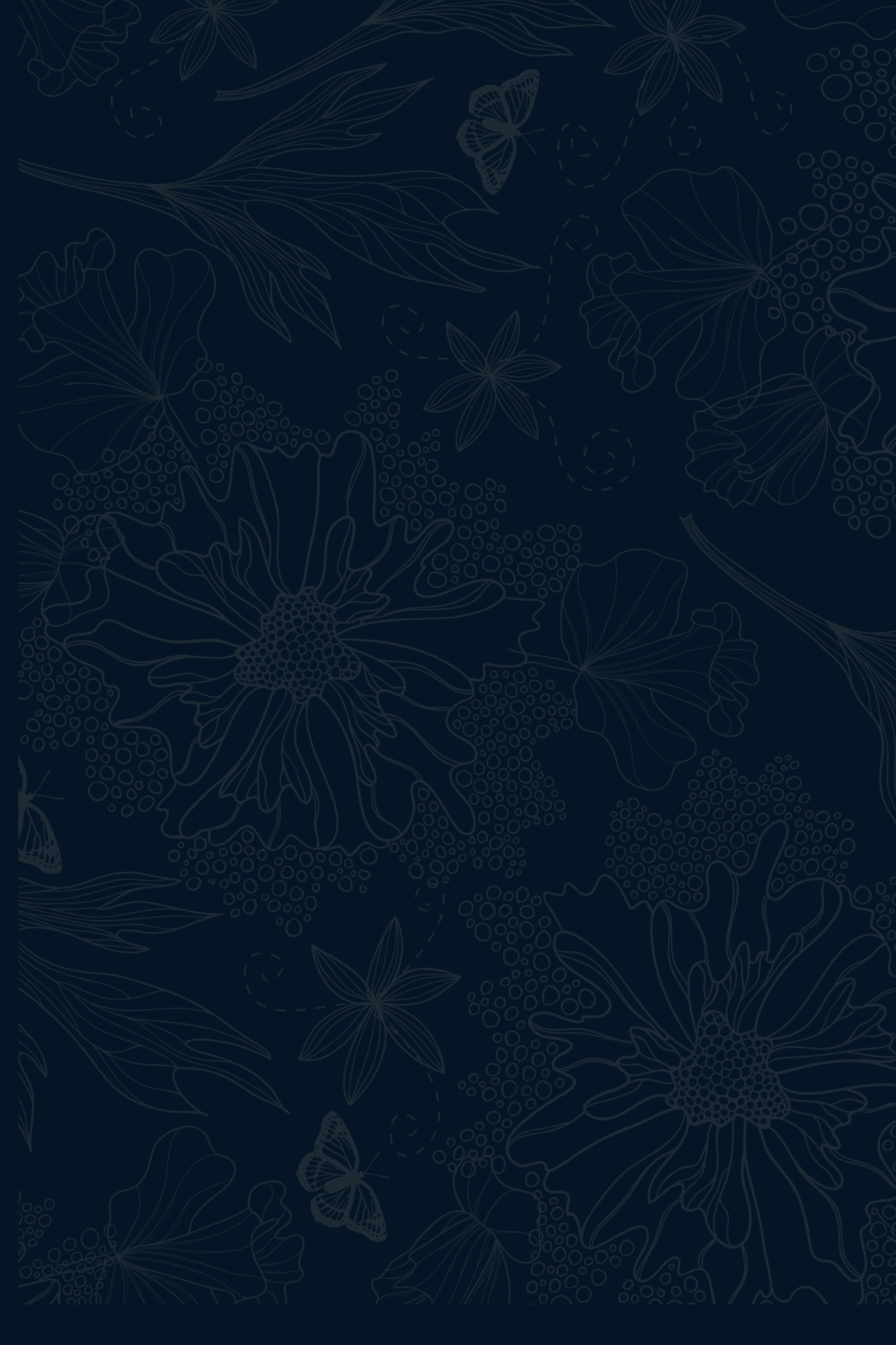 计划安排
输入标题
输入标题
输入标题
Lorem ipsum dolor sit amet,consectetur piscing elit. Nulla imperdiet volutpat dui at fermentum.
Lorem ipsum dolor sit amet,consectetur piscing elit. Nulla imperdiet volutpat dui at fermentum.
Lorem ipsum dolor sit amet,consectetur piscing elit. Nulla imperdiet volutpat dui at fermentum.
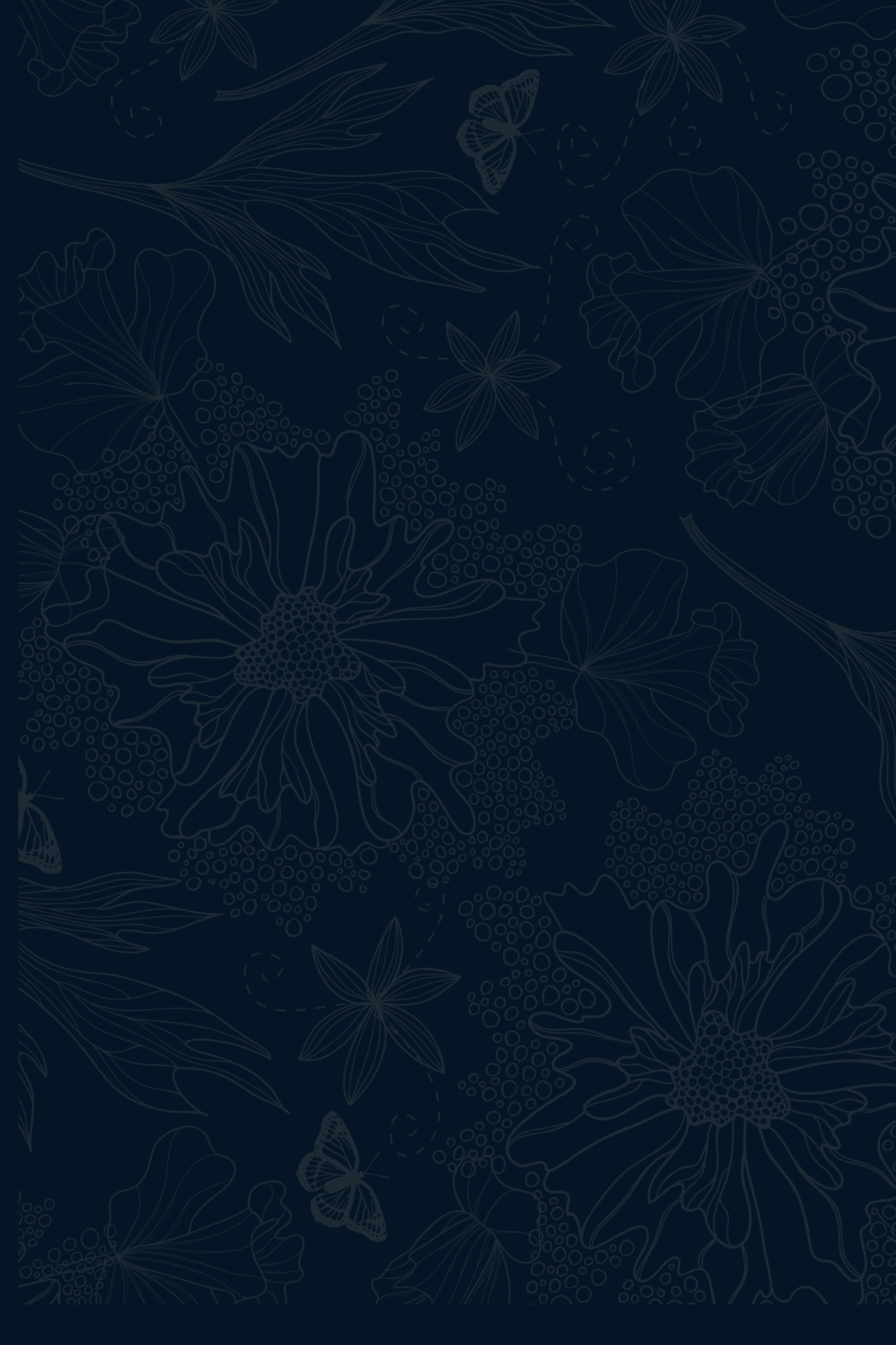 计划安排
输入标题
输入标题
输入标题
输入标题
点击添加主要文字内容点击添加主要文字内容点击添加文字
点击添加主要文字内容点击添加主要文字内容点击添加文字
点击添加主要文字内容点击添加主要文字内容点击添加文字
点击添加主要文字内容点击添加主要文字内容点击添加文字
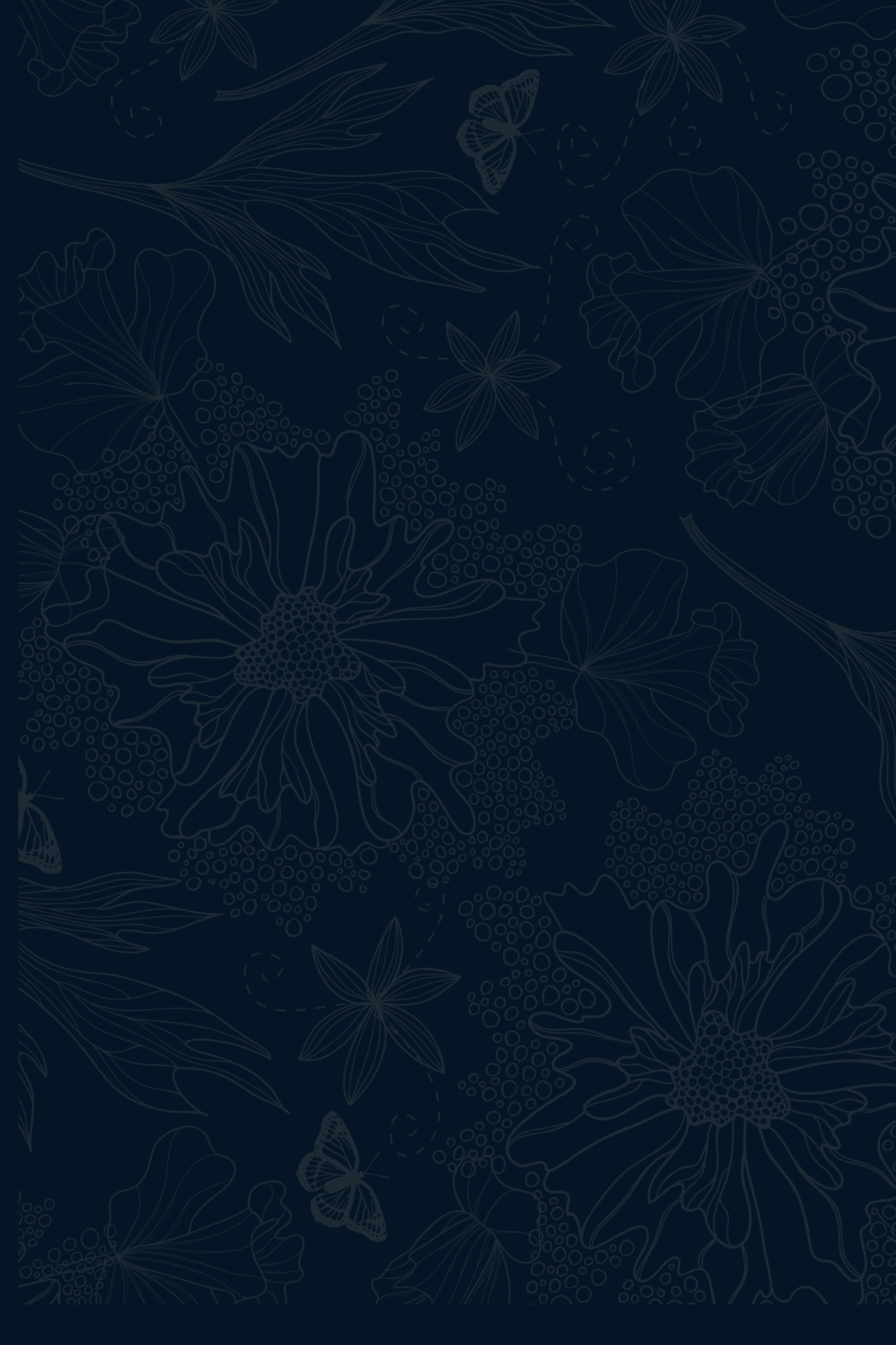 单击此处输入标题
单击此处输入标题
单击此处输入标题
单击此处输入标题
计划安排
If they throw stones at you, don’t throw back, use them to build your own foundation instead.
If they throw stones at you, don’t throw back, use them to build your own foundation instead.
If they throw stones at you, don’t throw back, use them to build your own foundation instead.
If they throw stones at you, don’t throw back, use them to build your own foundation instead.
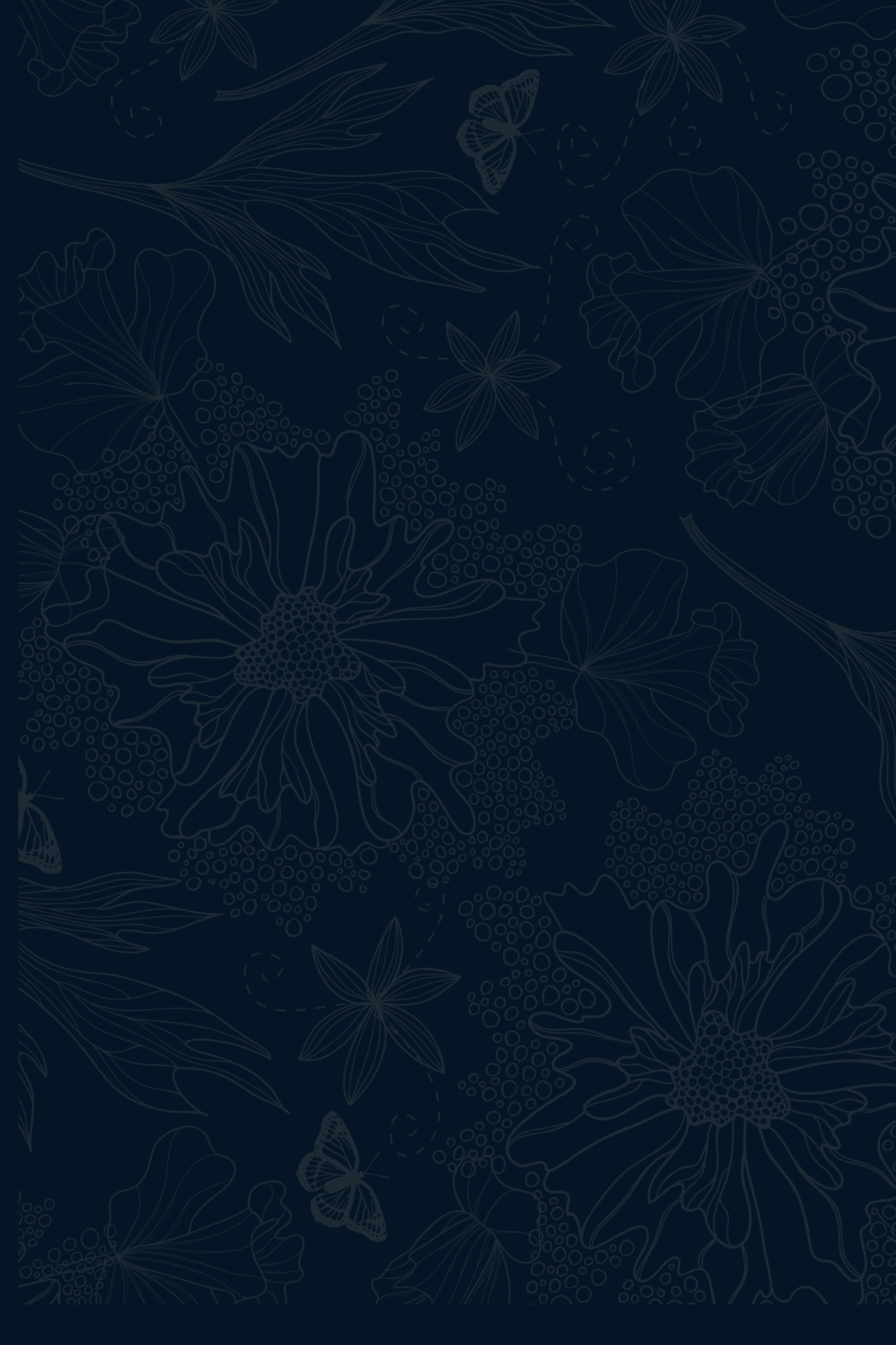 Mobile Advertising
Options for Various Budgets
计划安排
Campaign Strategy
Promotion Deals
Campaign Monitoring
Feedback & Adjustment
If they throw stones at you, don’t throw back, use them to build your own foundation instead.
If they throw stones at you, don’t throw back, use them to build your own foundation instead.
If they throw stones at you, don’t throw back, use them to build your own foundation instead.
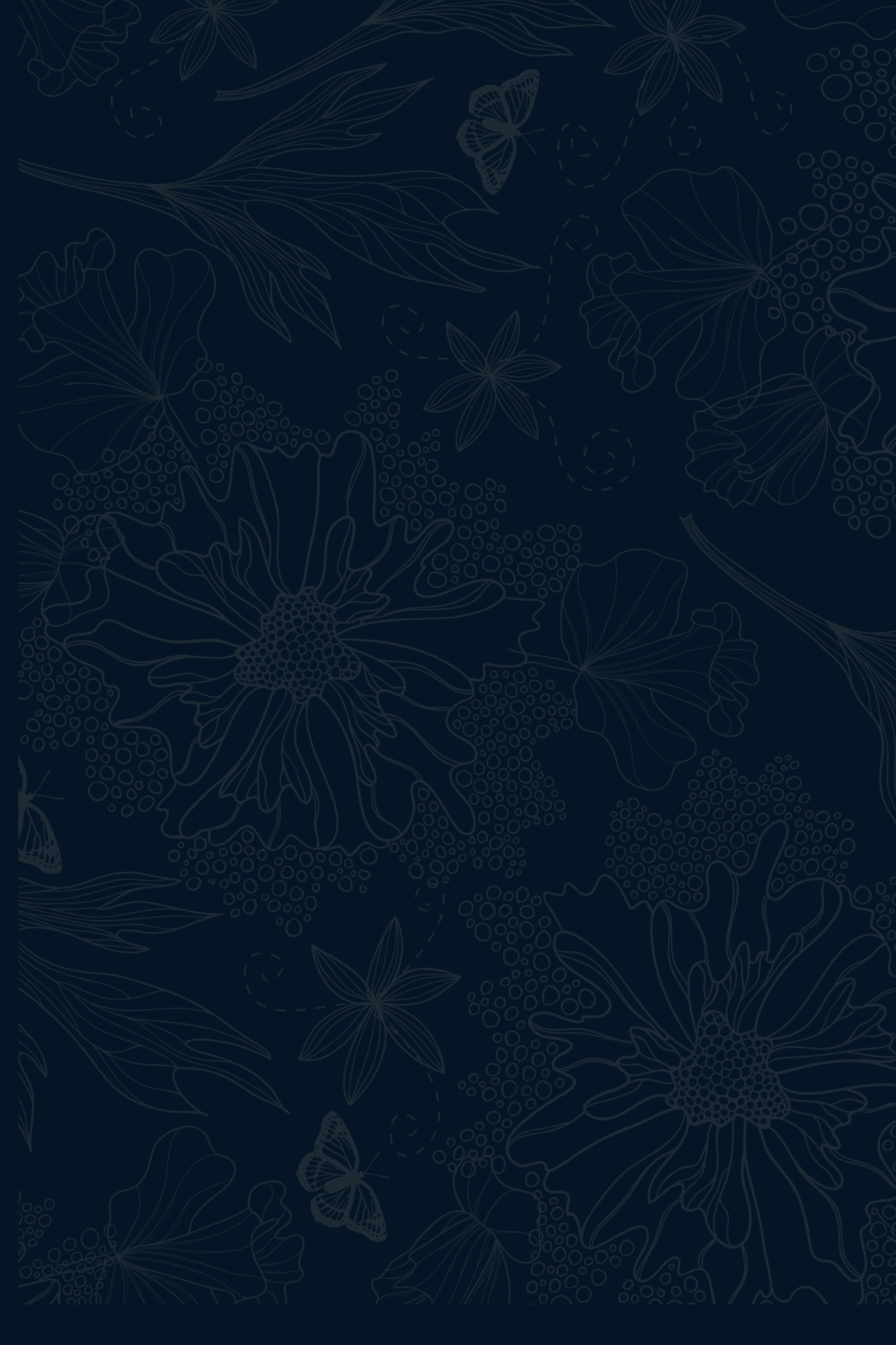 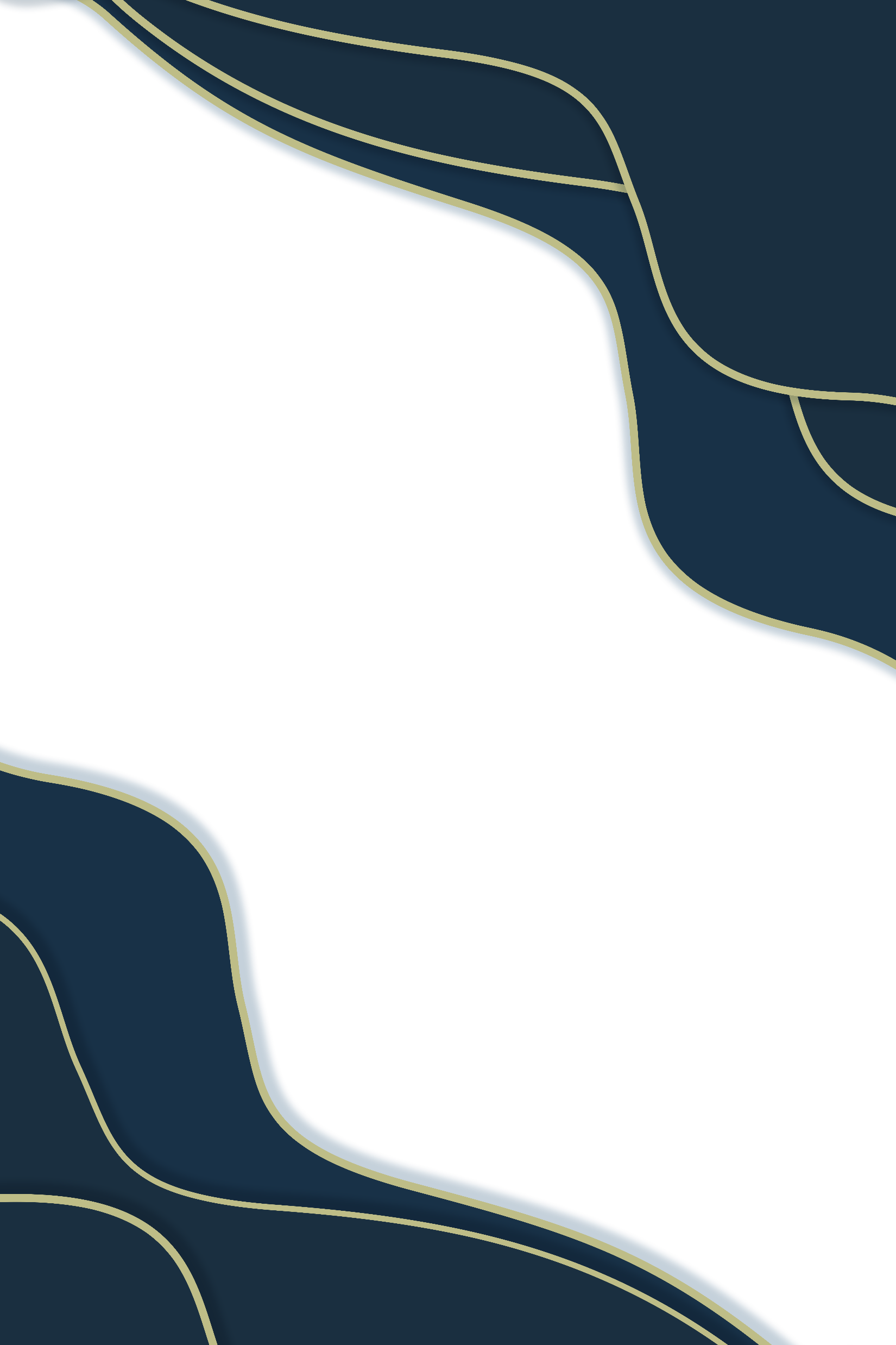 WORK REPORT
谢谢欣赏
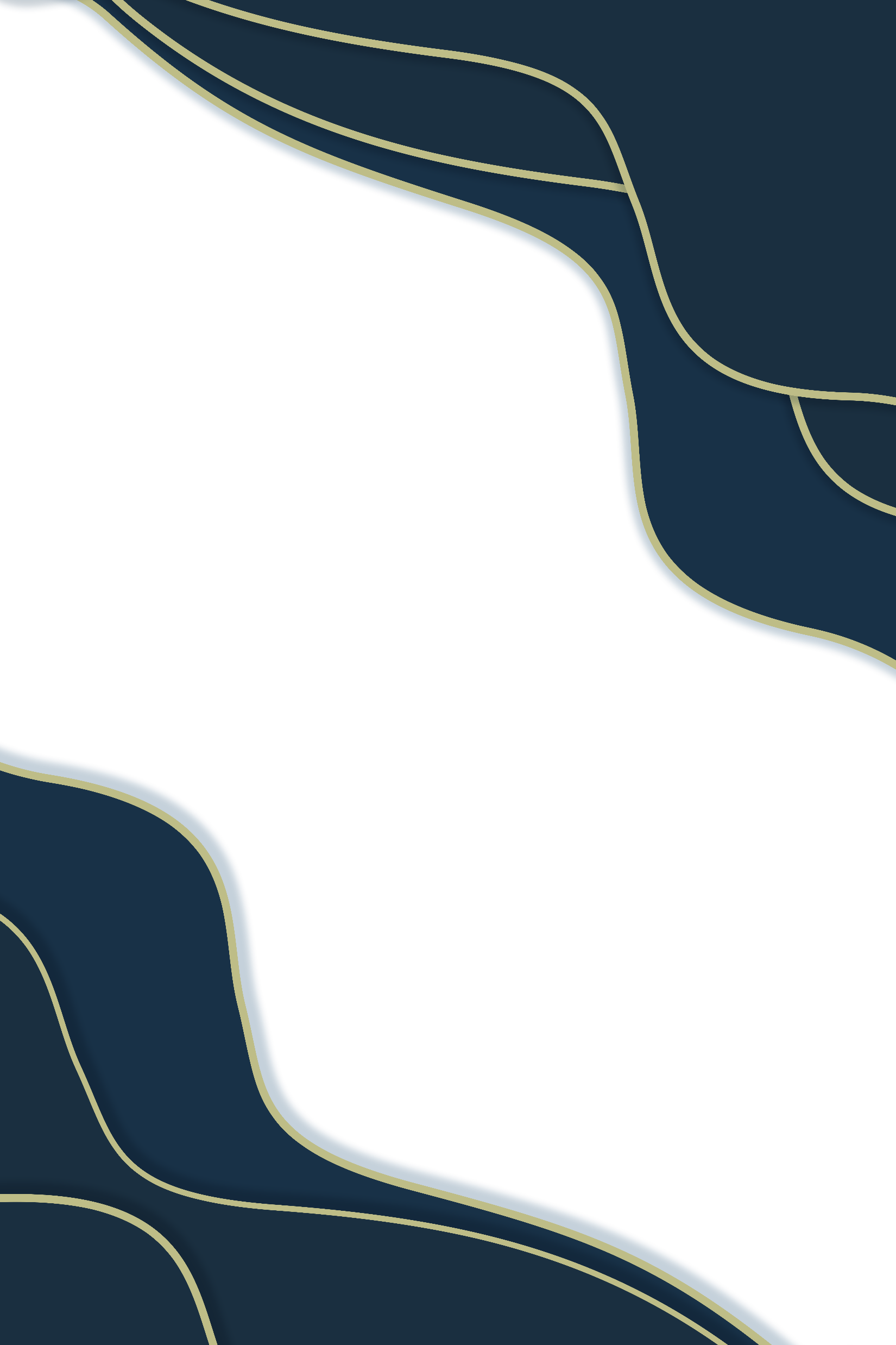 Synergistically utilize technically sound portals with frictionless chains. Dramatically customize empowered networks rather than goal-opportunities.
汇报人：PPT汇
汇报时间：20XX年X月X
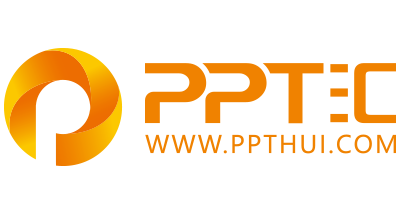 上万精品PPT模板全部免费下载
PPT汇    www.ppthui.com
PPT模板下载：www.ppthui.com/muban/            行业PPT模板：www.ppthui.com/hangye/
工作PPT模板：www.ppthui.com/gongzuo/         节日PPT模板：www.ppthui.com/jieri/
[Speaker Notes: 模板来自于 https://www.ppthui.com    【PPT汇】]
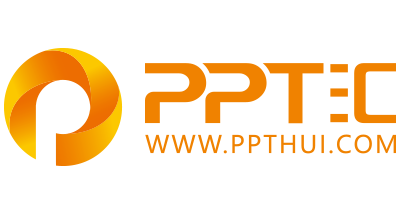 10000+套精品PPT模板全部免费下载
www.ppthui.com
PPT汇

PPT模板下载：www.ppthui.com/muban/            行业PPT模板：www.ppthui.com/hangye/
工作PPT模板：www.ppthui.com/gongzuo/         节日PPT模板：www.ppthui.com/jieri/
党政军事PPT：www.ppthui.com/dangzheng/     教育说课课件：www.ppthui.com/jiaoyu/
PPT模板：简洁模板丨商务模板丨自然风景丨时尚模板丨古典模板丨浪漫爱情丨卡通动漫丨艺术设计丨主题班会丨背景图片

行业PPT：党政军事丨科技模板丨工业机械丨医学医疗丨旅游旅行丨金融理财丨餐饮美食丨教育培训丨教学说课丨营销销售

工作PPT：工作汇报丨毕业答辩丨工作培训丨述职报告丨分析报告丨个人简历丨公司简介丨商业金融丨工作总结丨团队管理

More+
[Speaker Notes: 模板来自于 https://www.ppthui.com    【PPT汇】]